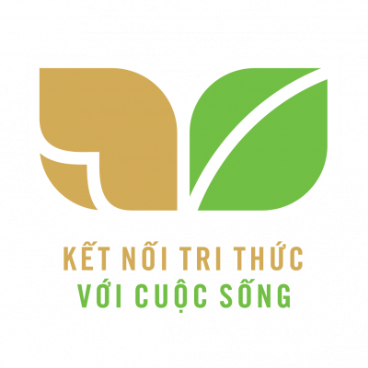 TIẾNG VIỆT 1
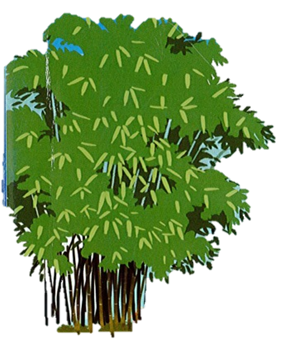 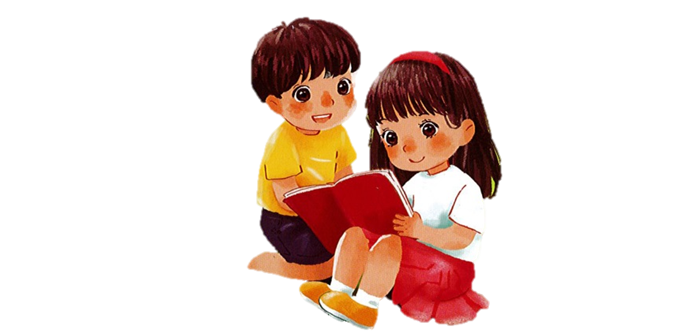 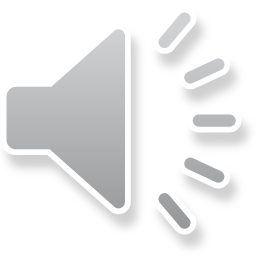 GIÚP THỎ MANG CÀ RỐT VỀ KHO
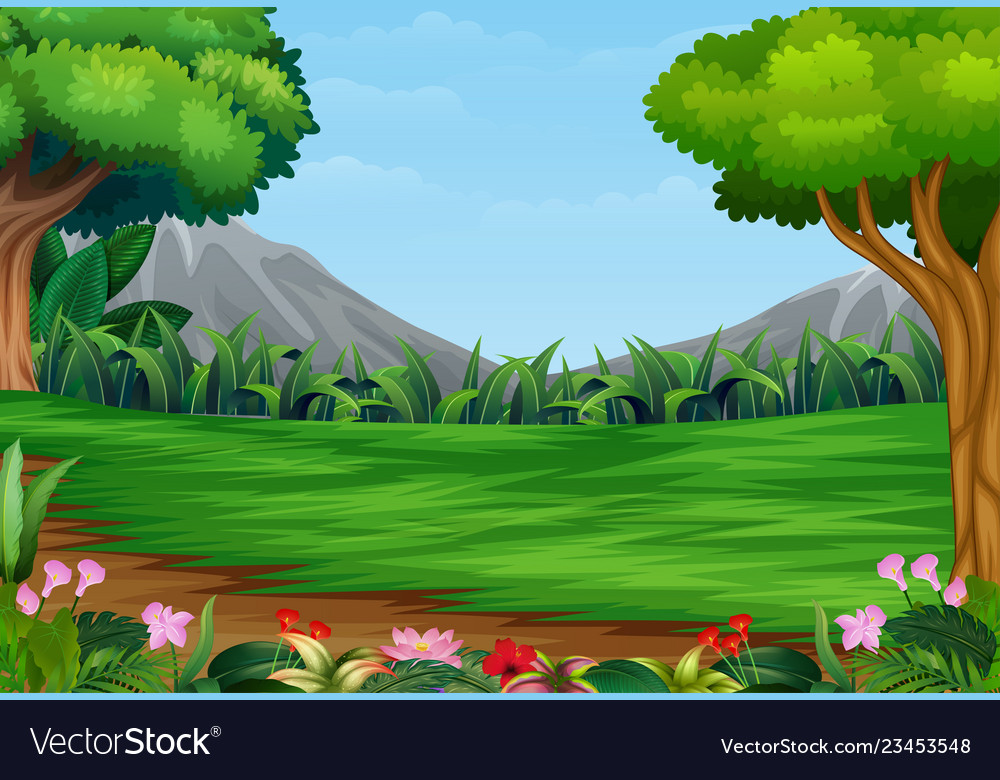 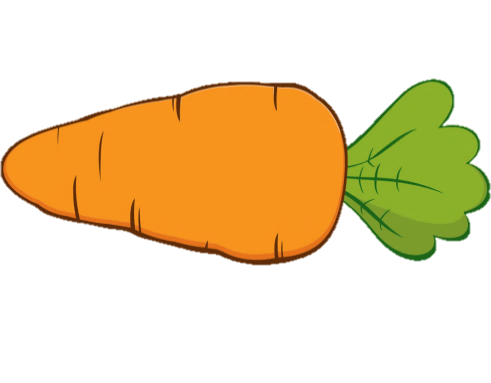 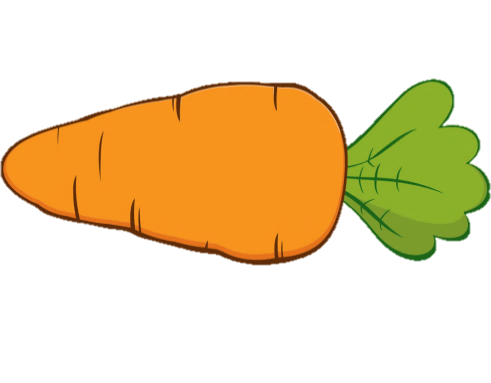 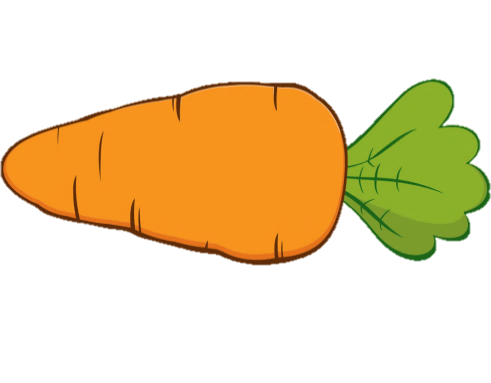 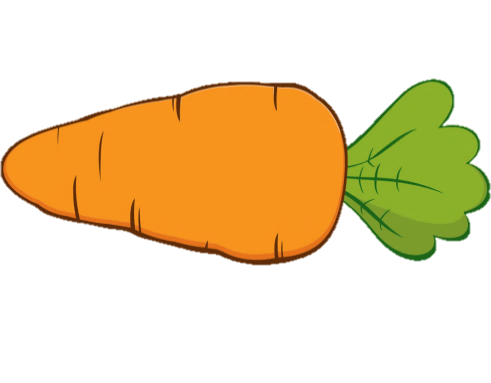 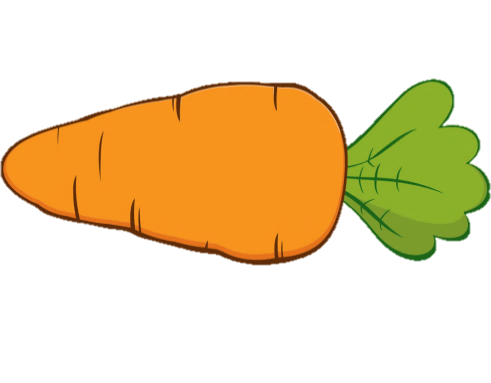 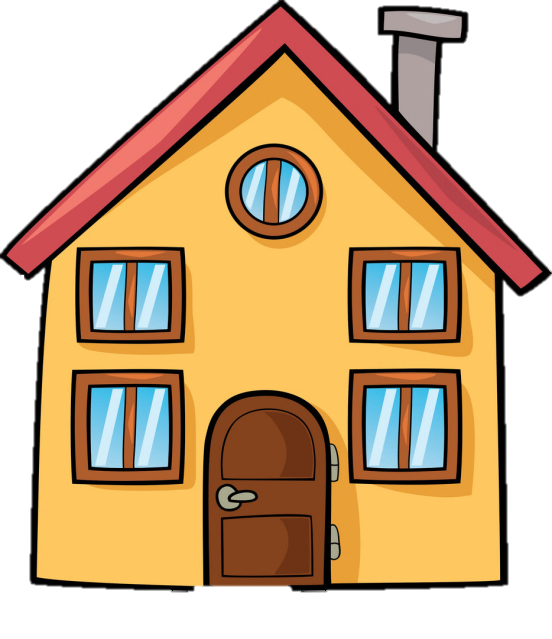 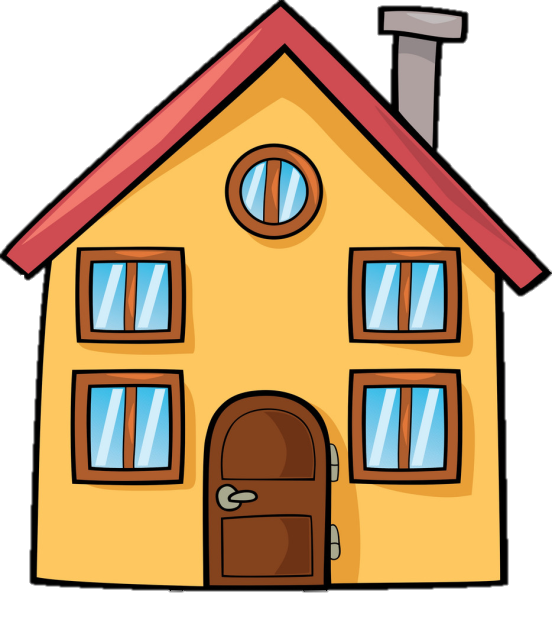 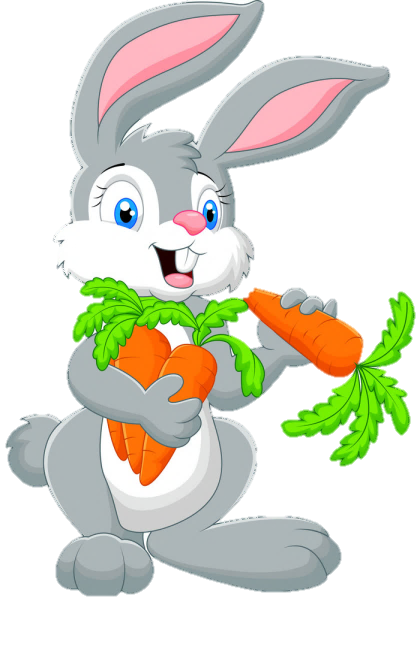 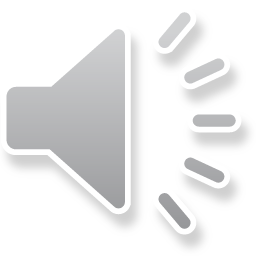 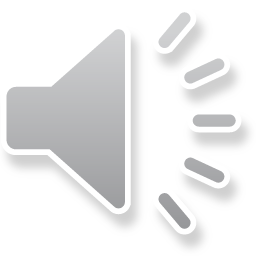 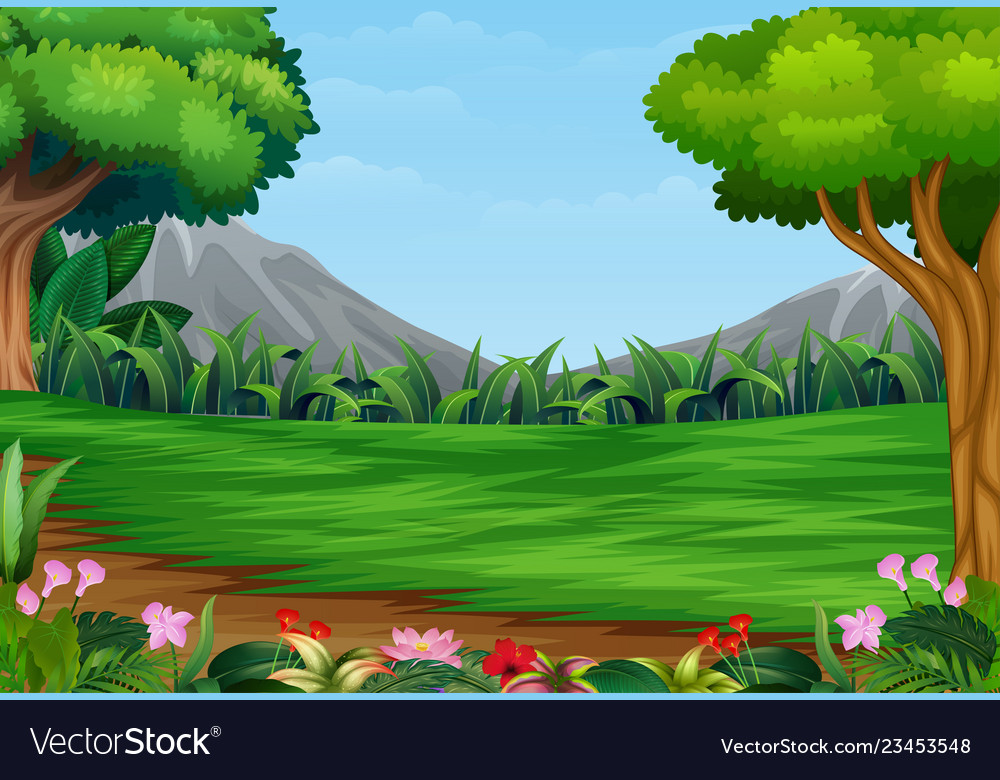 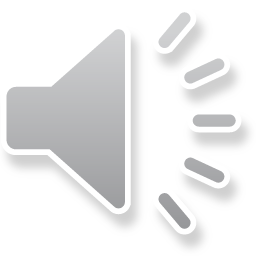 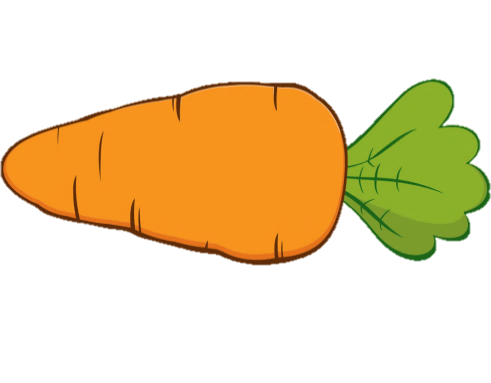 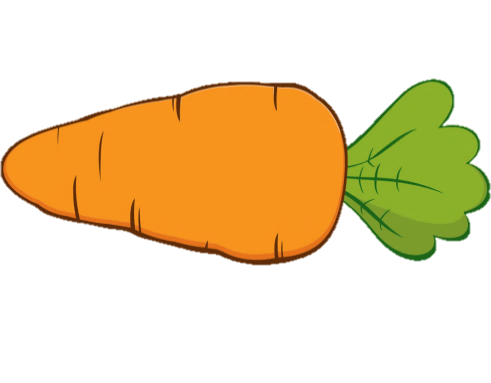 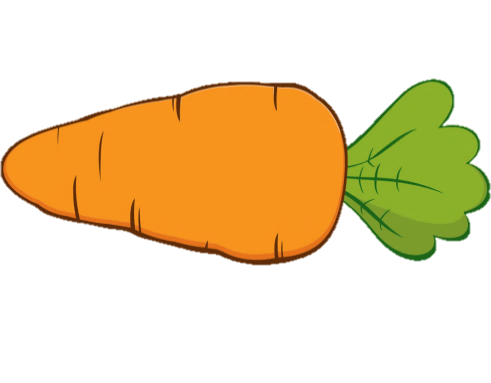 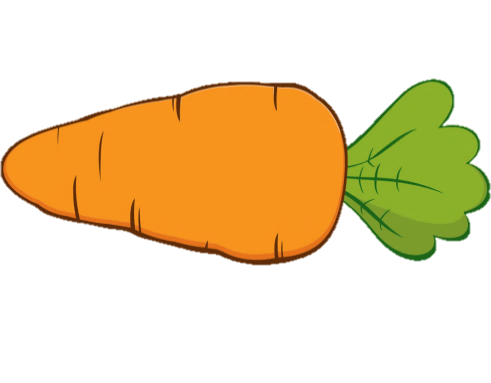 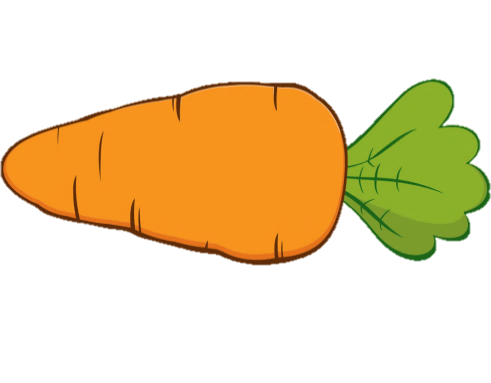 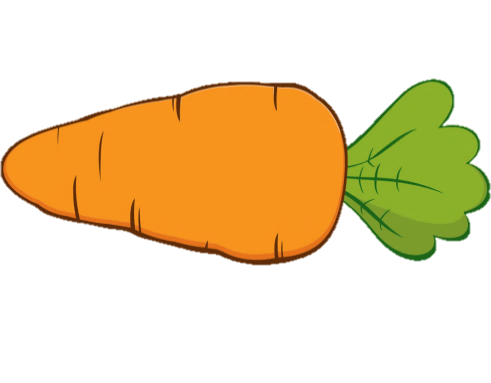 bốn
gợn
ngon
nhộn
lớn
con
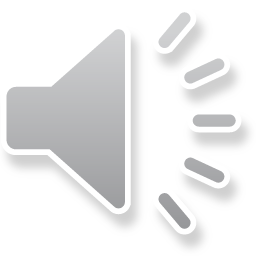 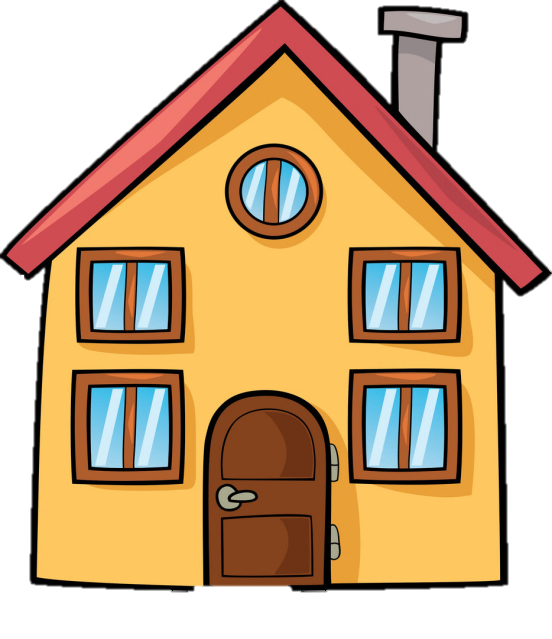 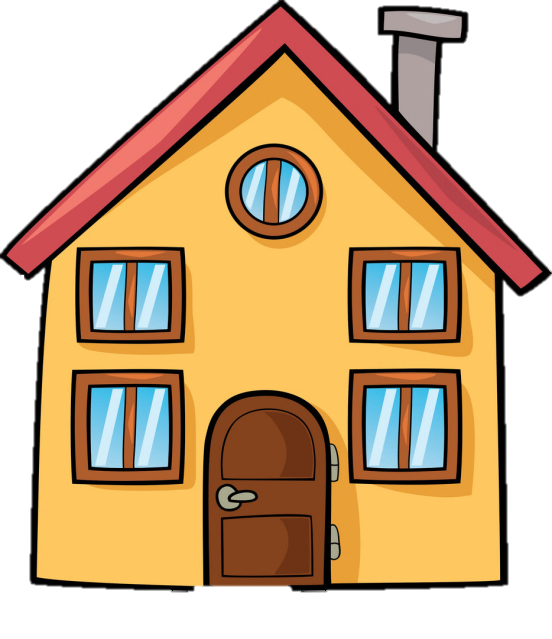 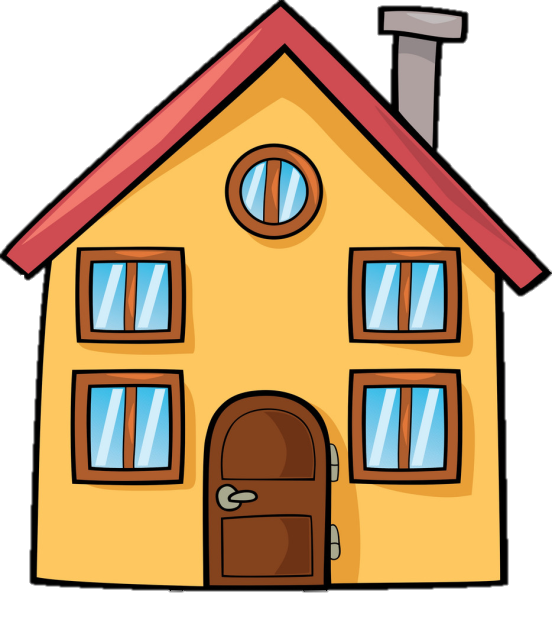 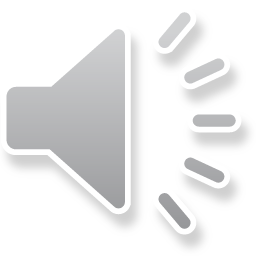 on
ôn
ơn
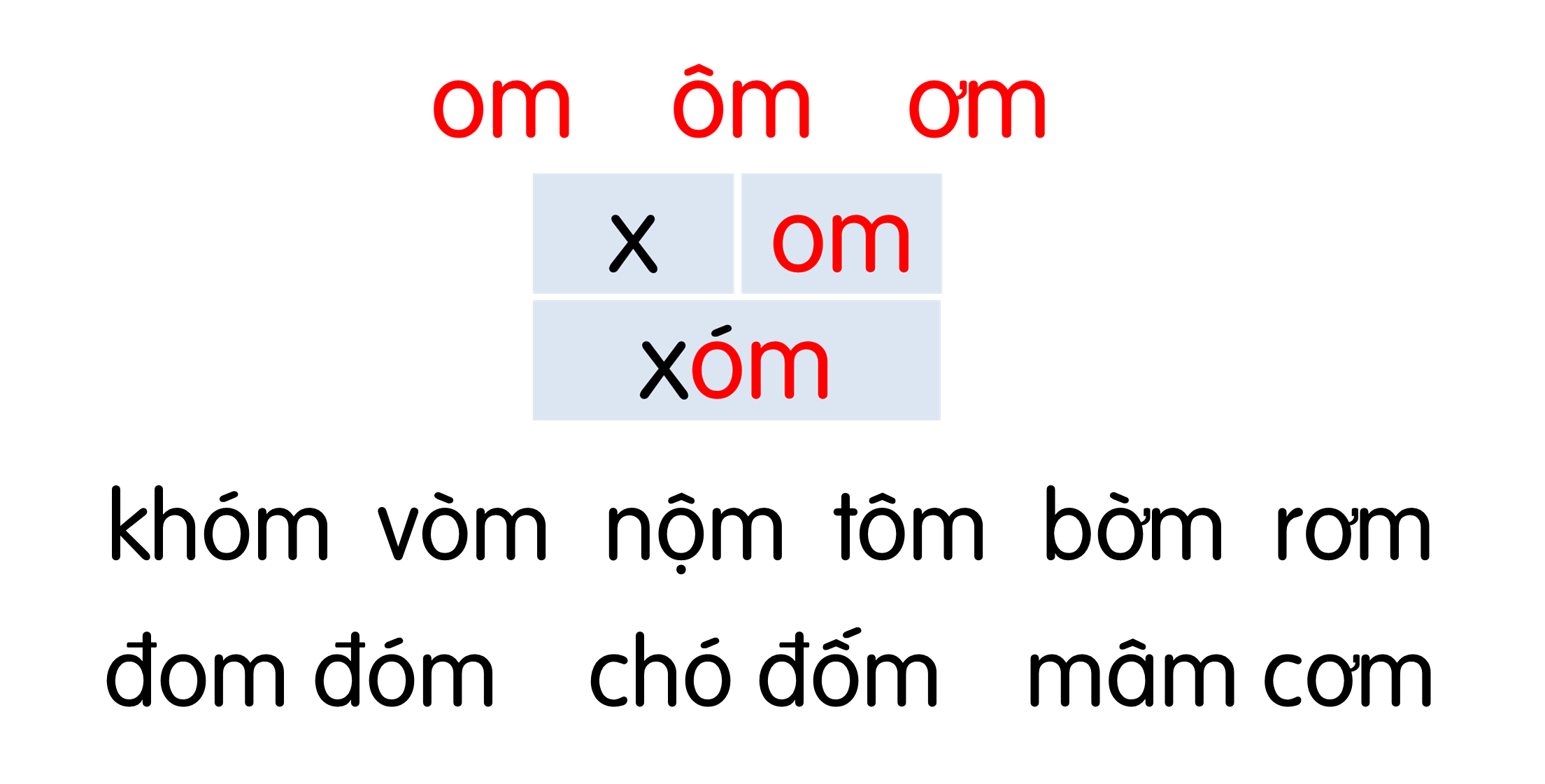 Khởi động
Hôm qua, cô mơ ở xóm Hạ đến thăm nhà Hà. Cô cho Hà giỏ cam. Hà chọn quả cam to phần bố. Mẹ khen và thơm lên má Hà.
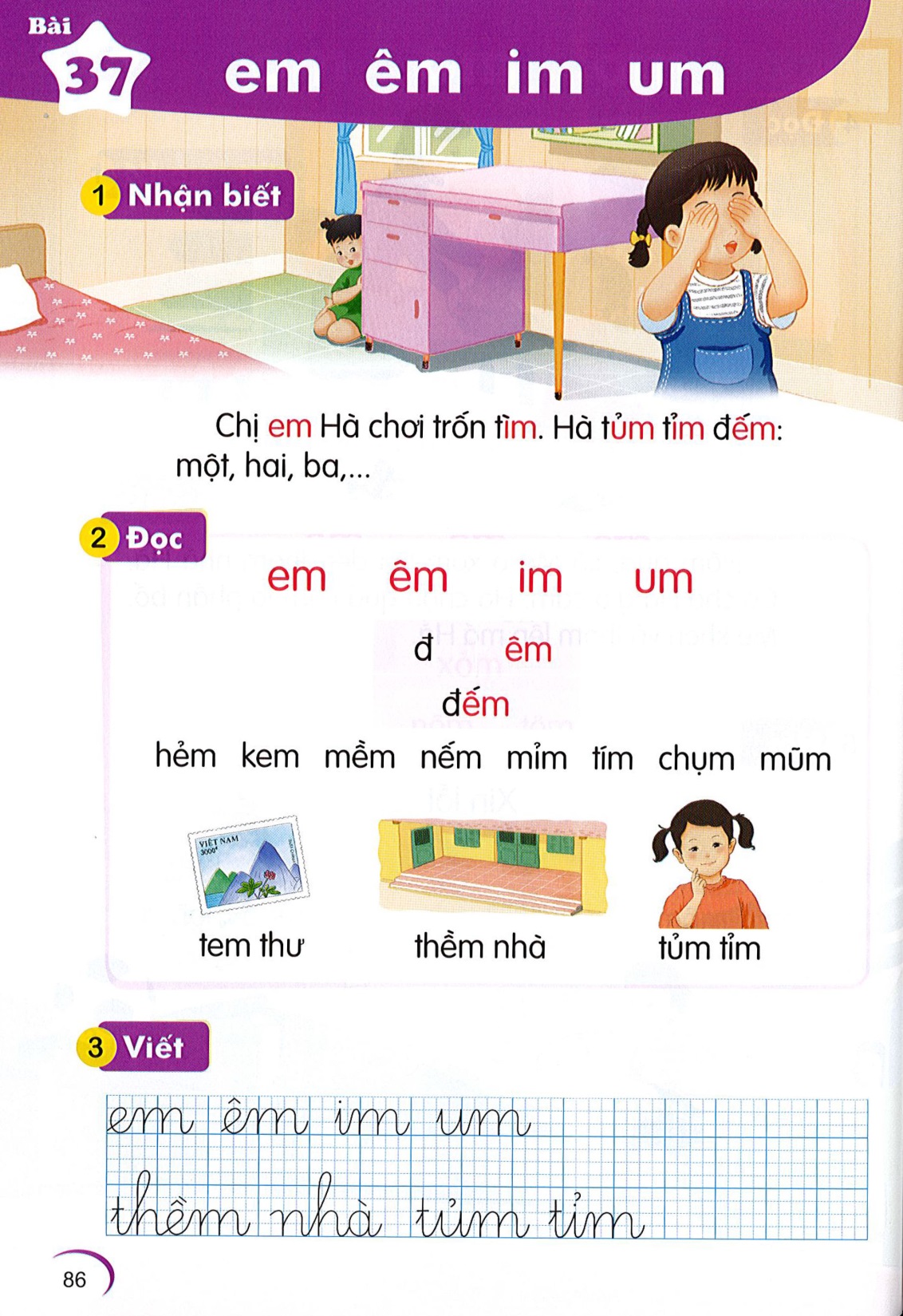 em  êm  im  um
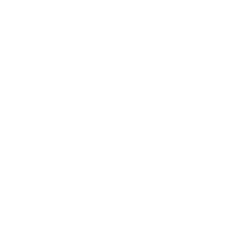 Bài
37
Nhận biết
1

Chị em Hà chơi trốn tìm. Hà tum tỉm đếm: một, hai, ba,…
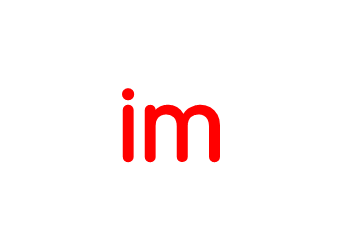 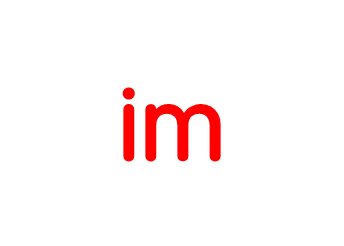 Đọc
2
em
êm
im
um
đ
êm
đêm
́
So sánh
e
em
m
ê
êm
m
i
im
m
u
um
m
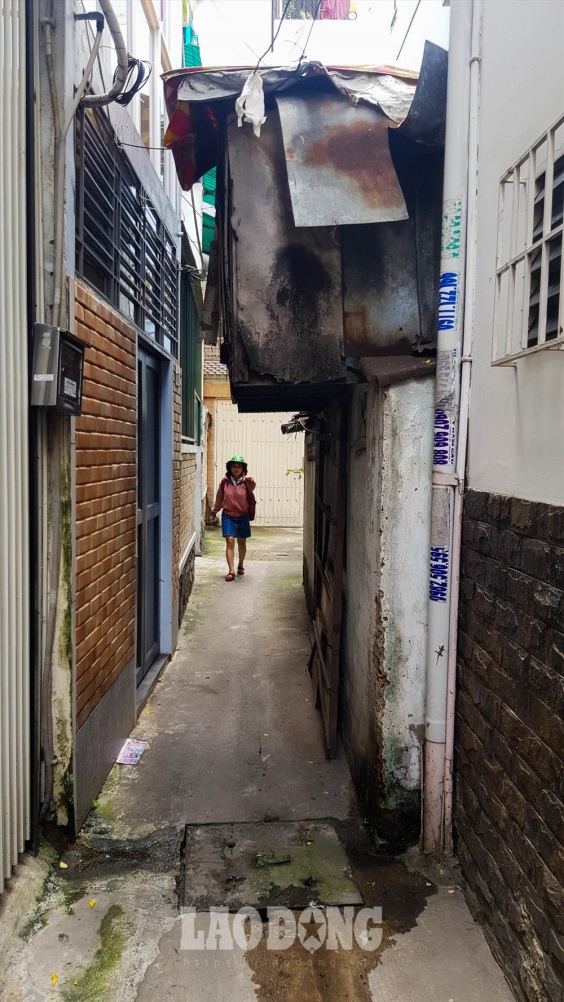 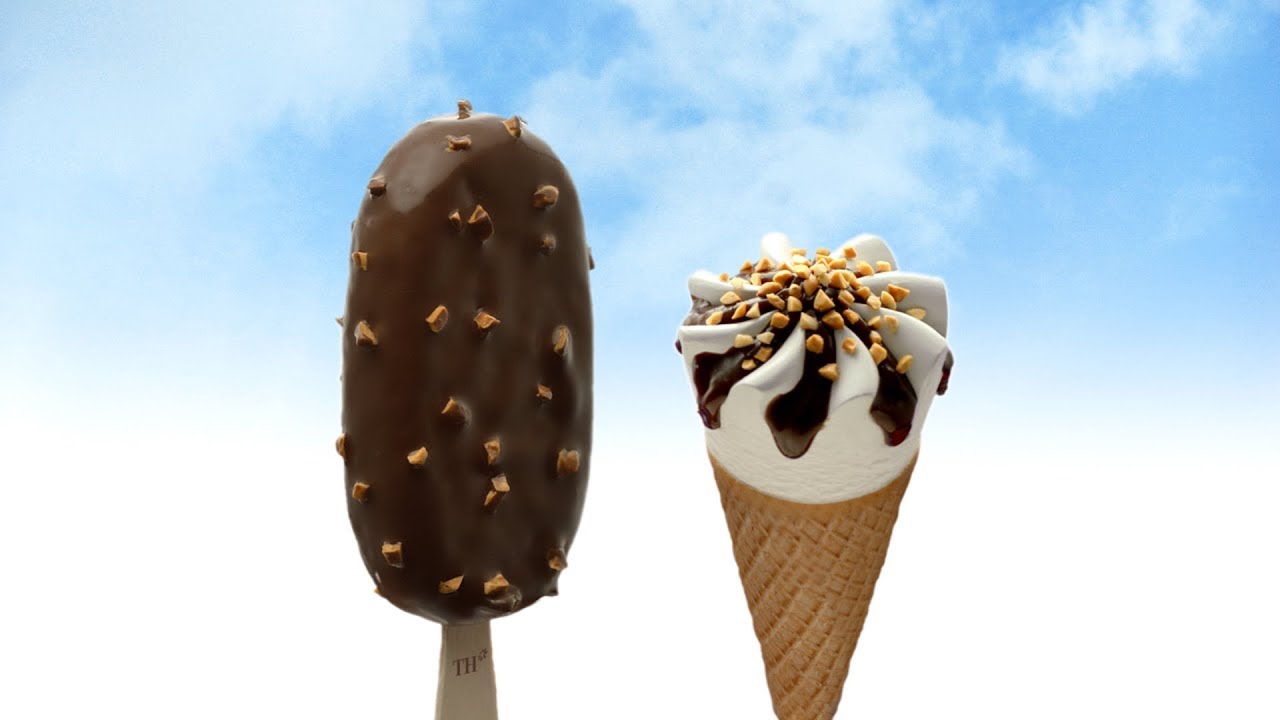 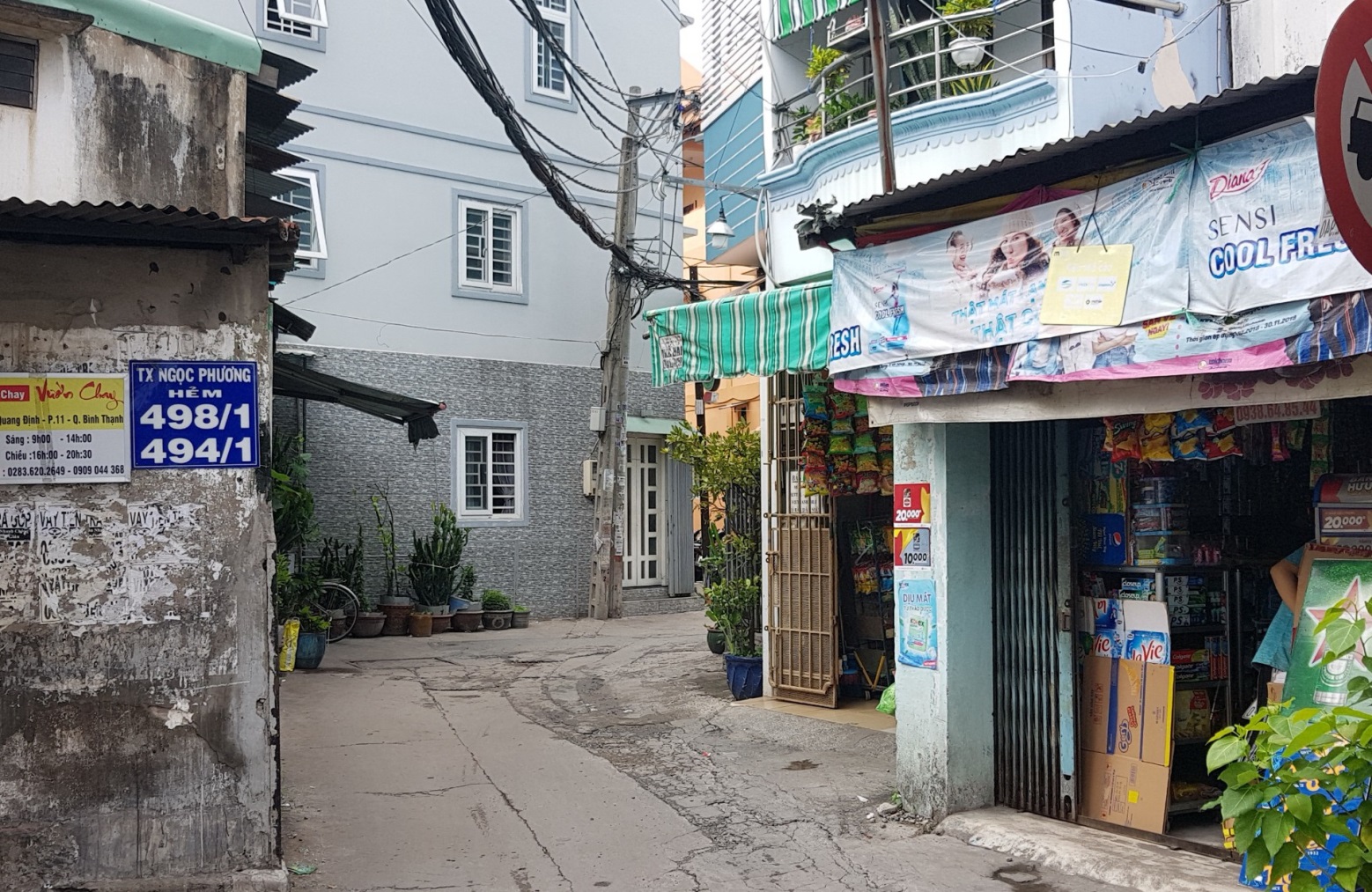 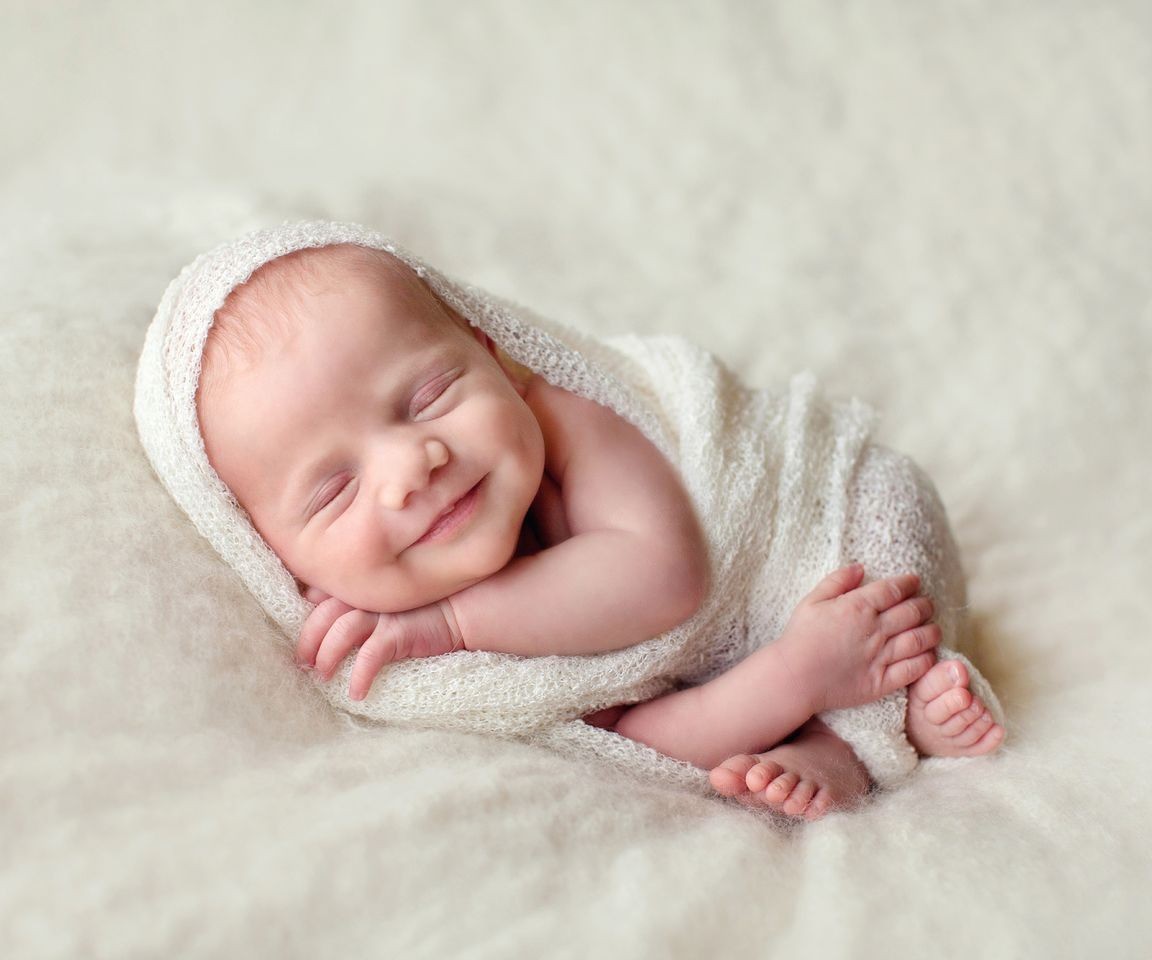 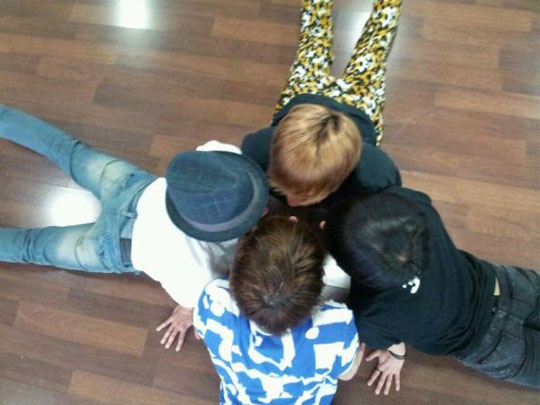 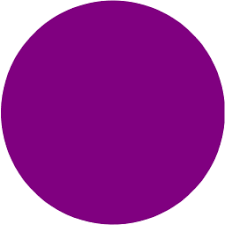 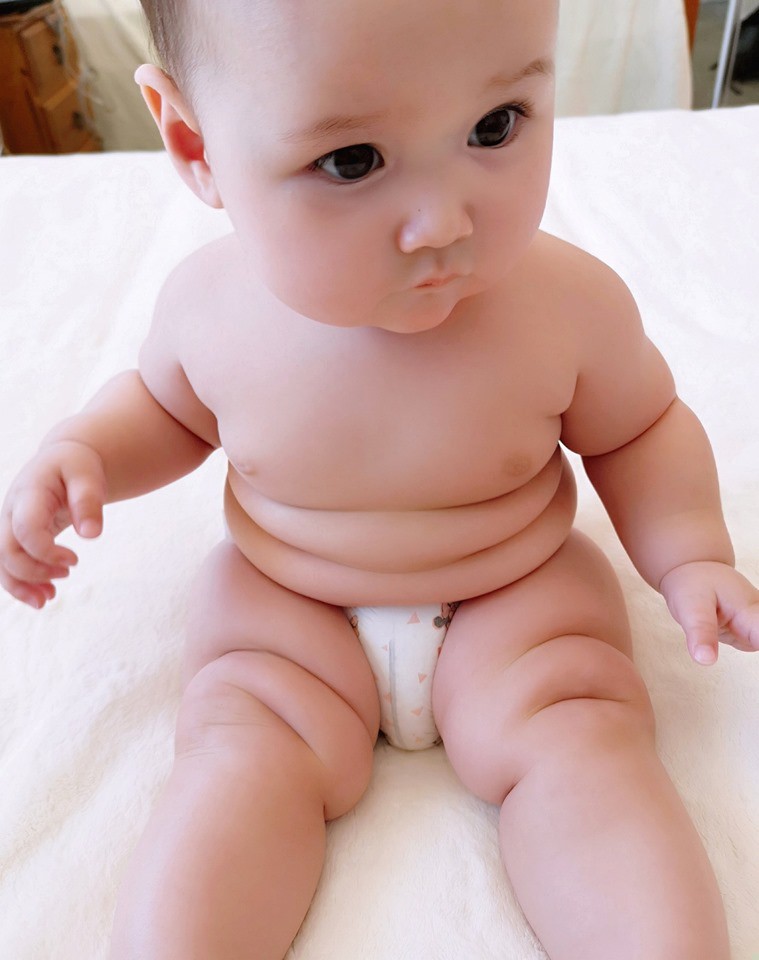 em
em
êm
êm
hẻm
kem
mềm
nếm
um
um
mỉm
tím
chụm
mũm
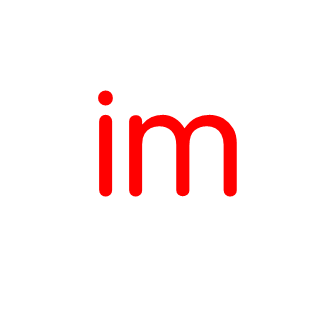 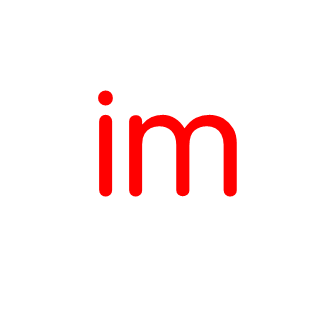 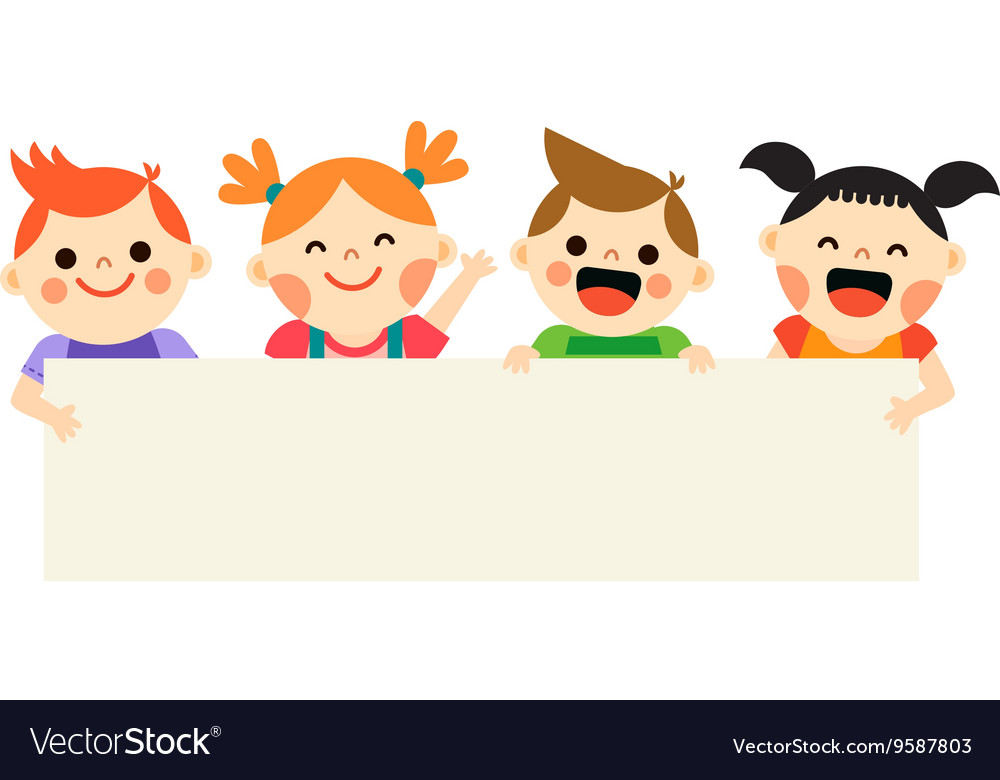 Thư giãn nào!
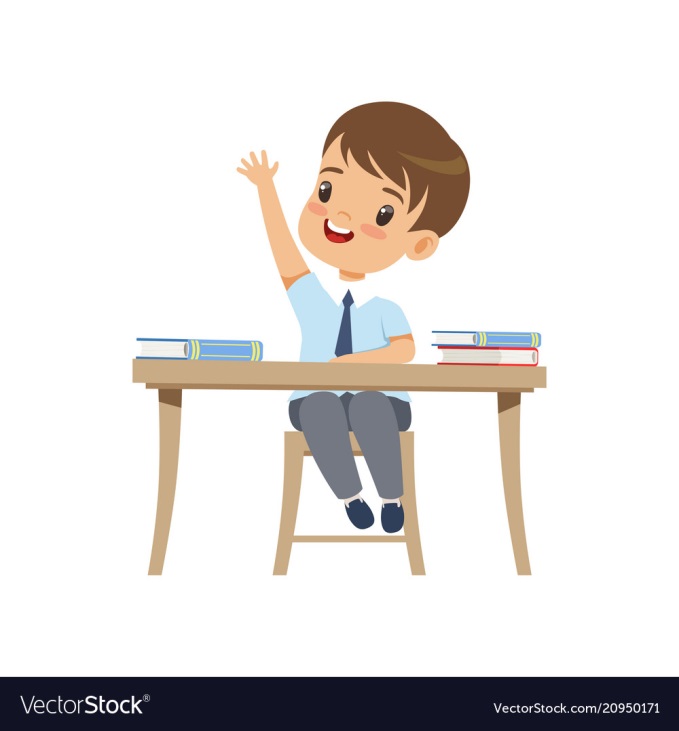 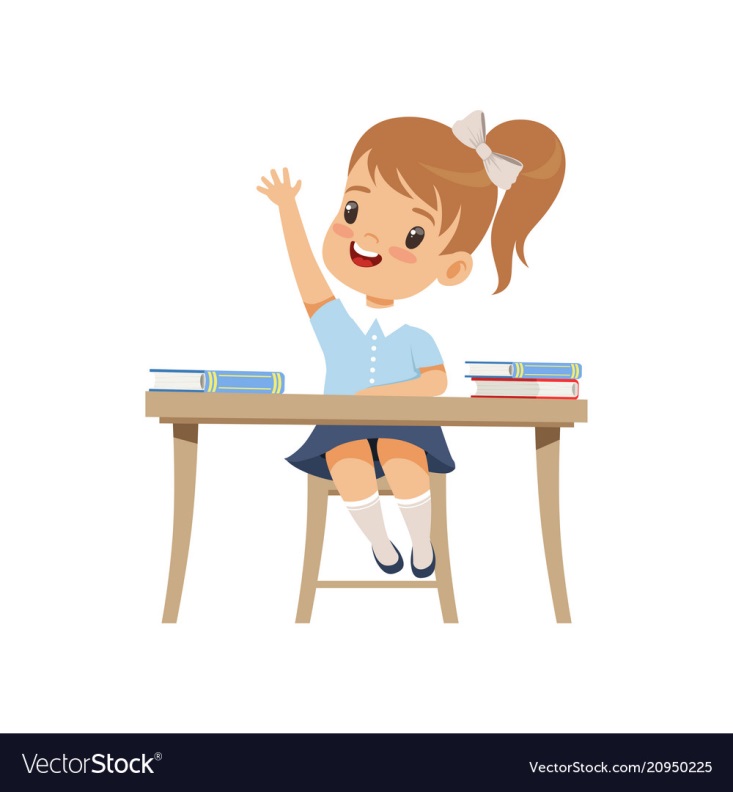 em
êm
im
um
đ
êm
đêm
́
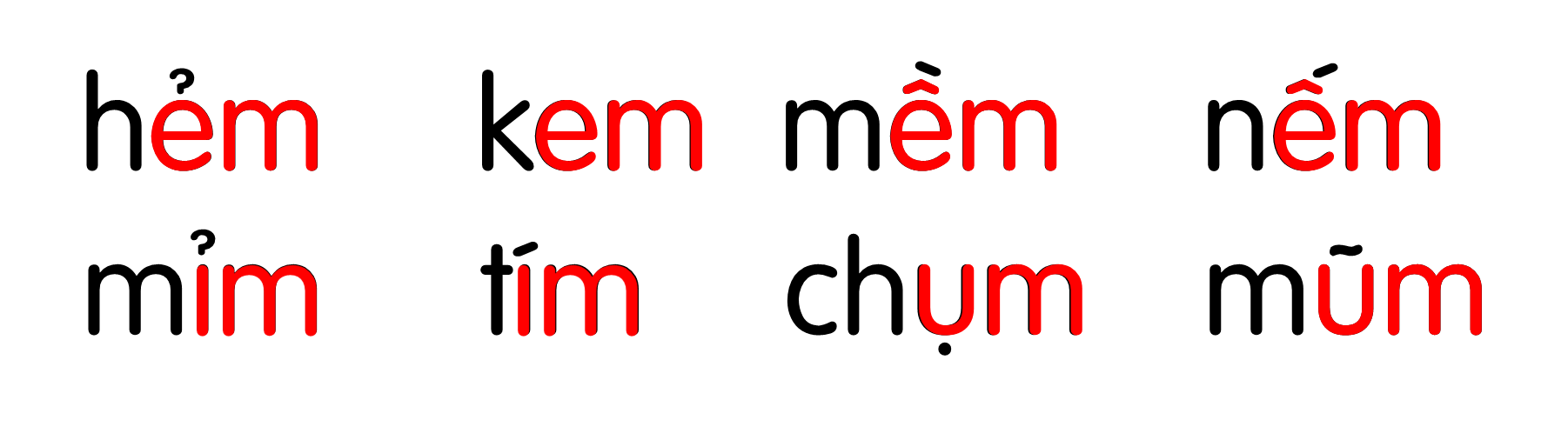 [Speaker Notes: Ôn lại]
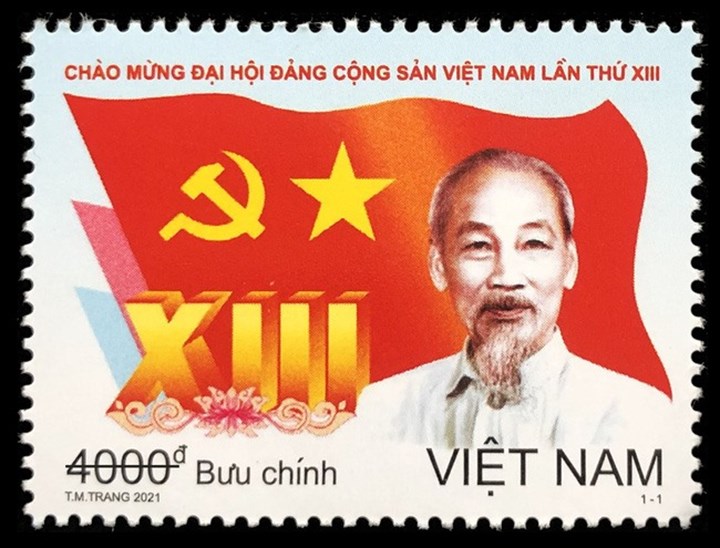 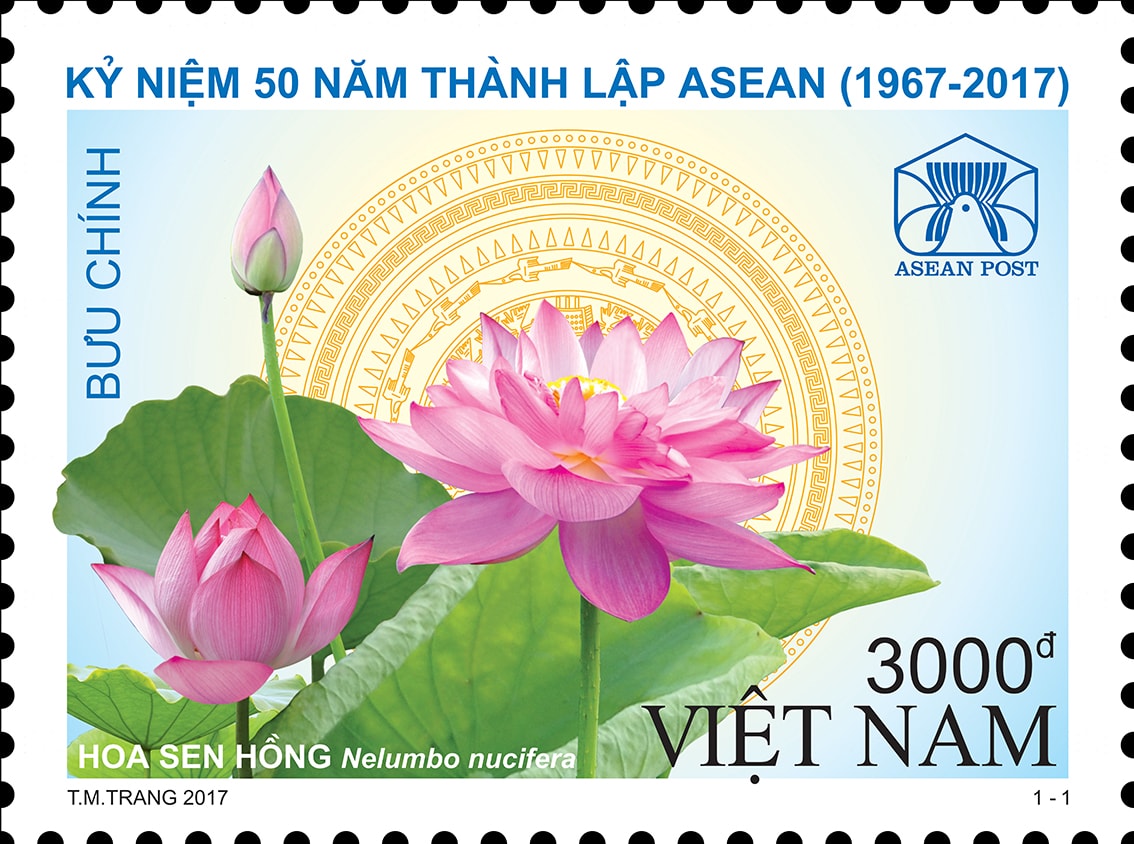 em
tem thư
[Speaker Notes: Hay còn gọi là CHIM ĐA ĐA]
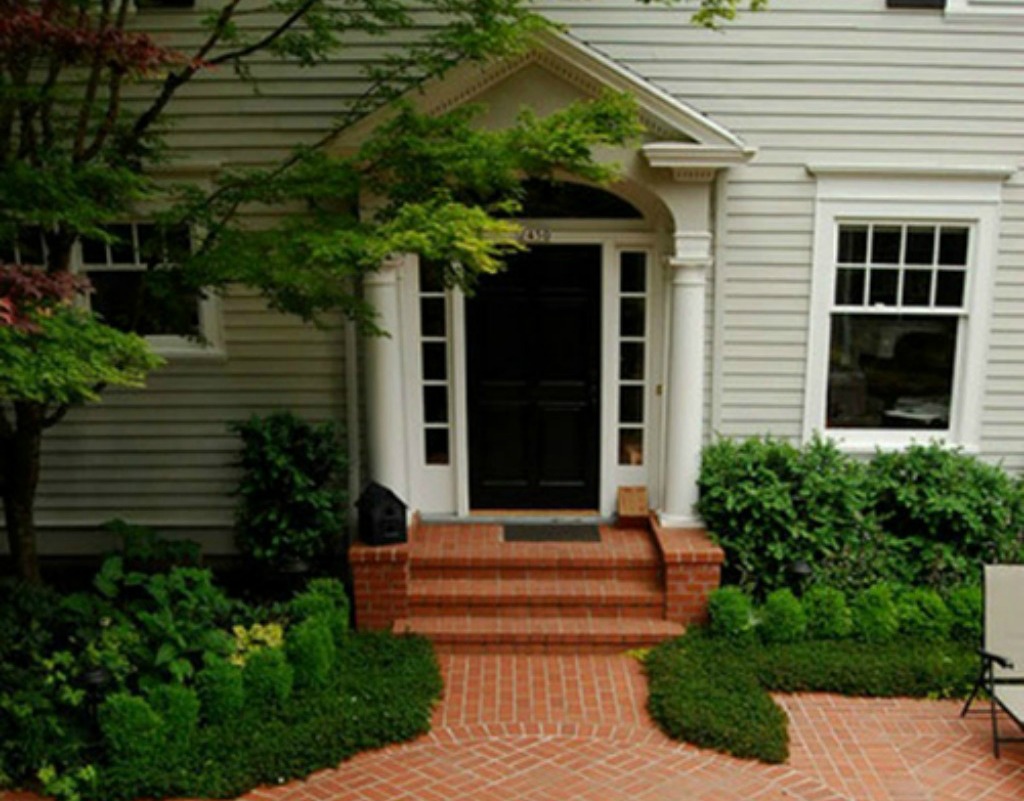 thềm nhà
êm
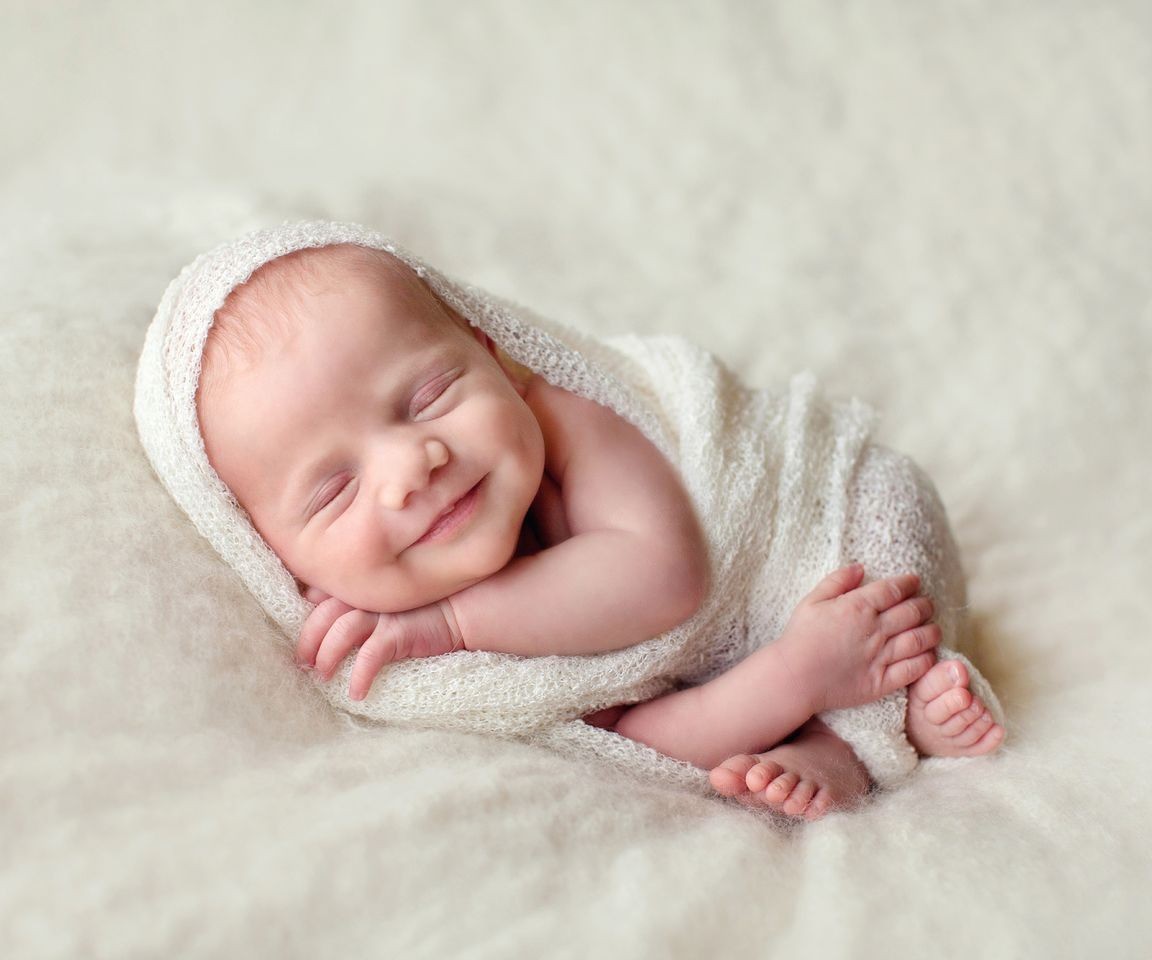 tủm tỉm
um
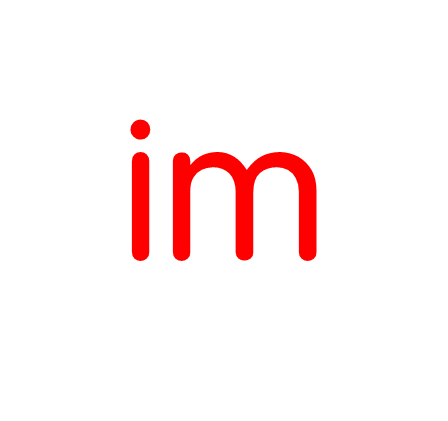 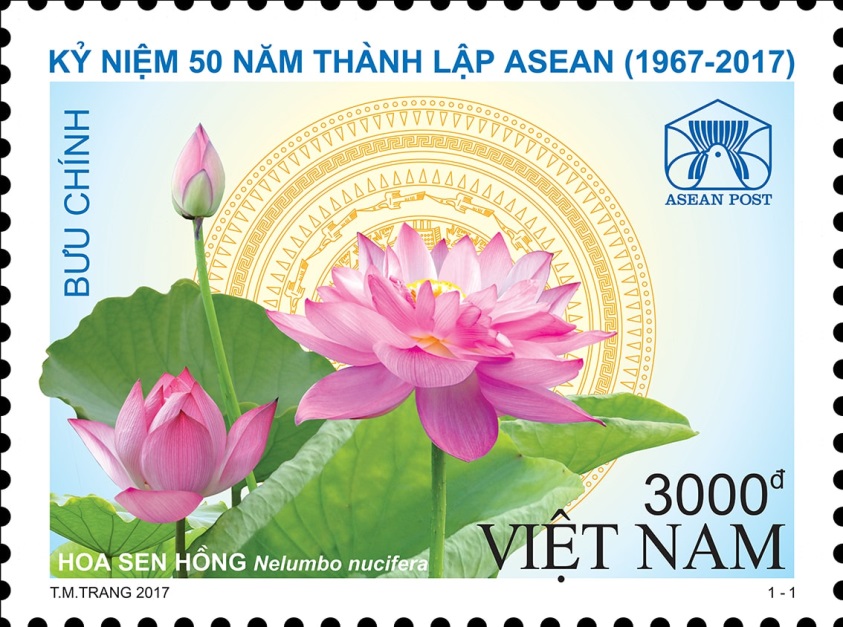 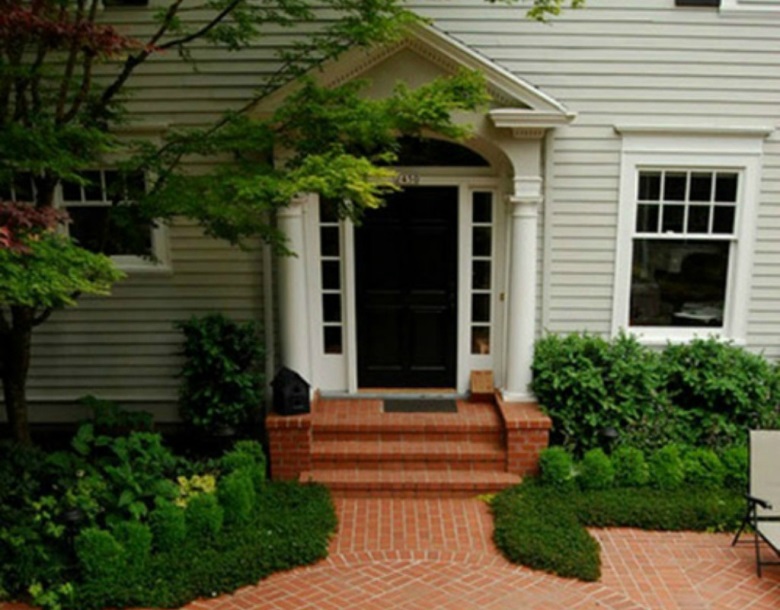 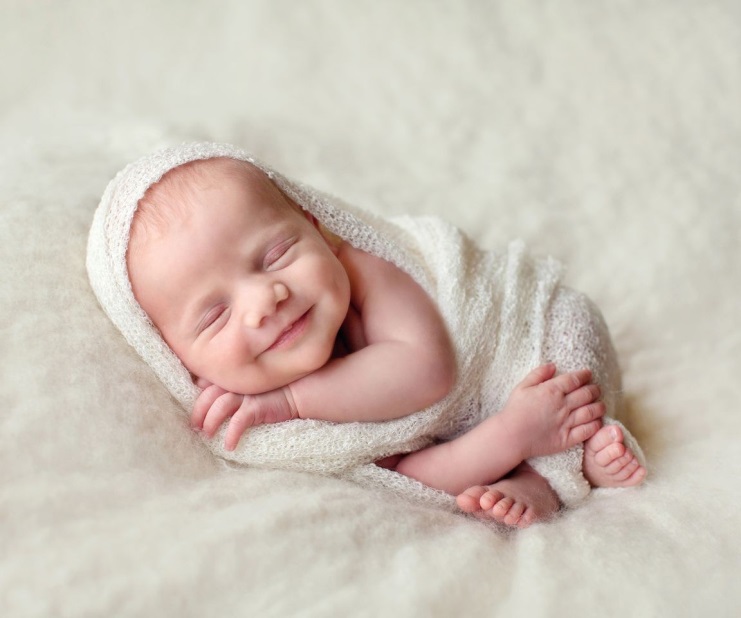 tem thư
thềm nhà
tủm tỉm
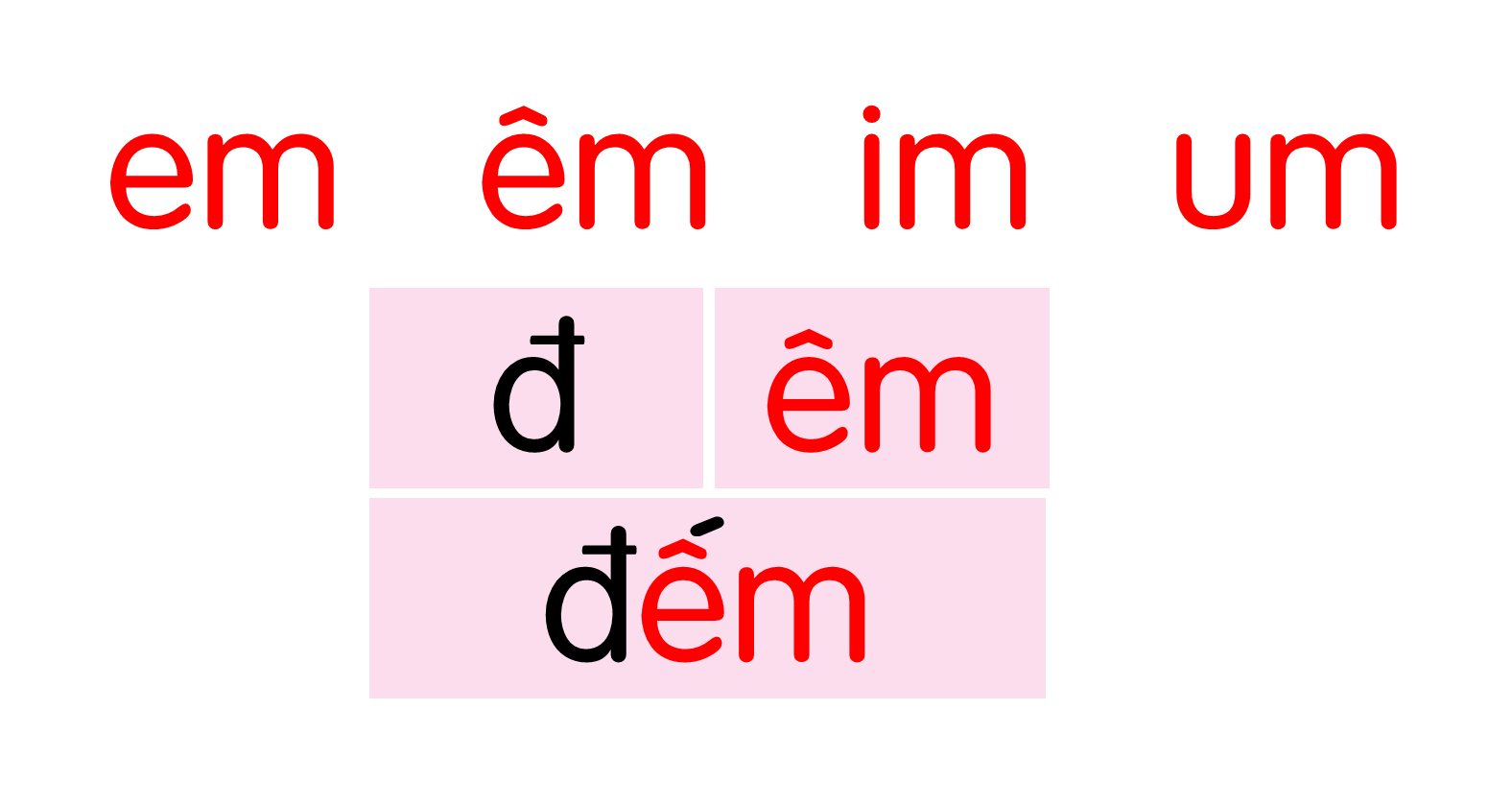 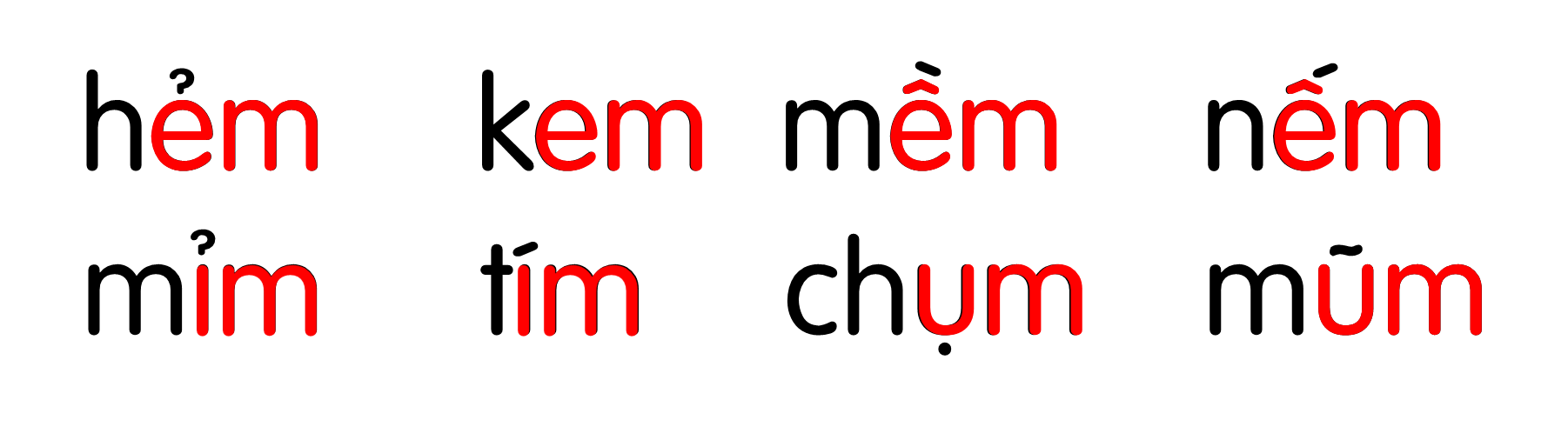 tem thư
thềm nhà
tủm tỉm
Hướng dẫn viết bảng
3
em
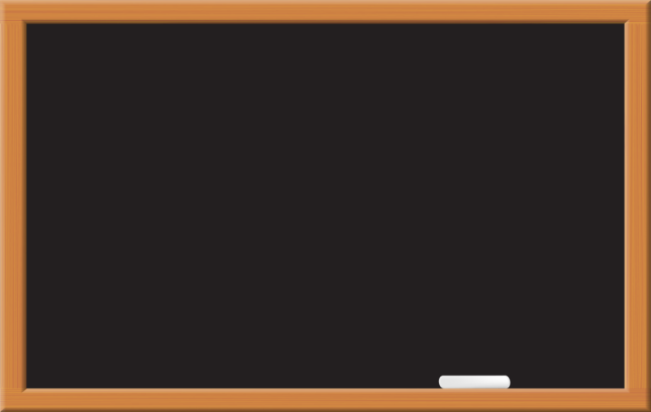 Hướng dẫn viết bảng
3
êm
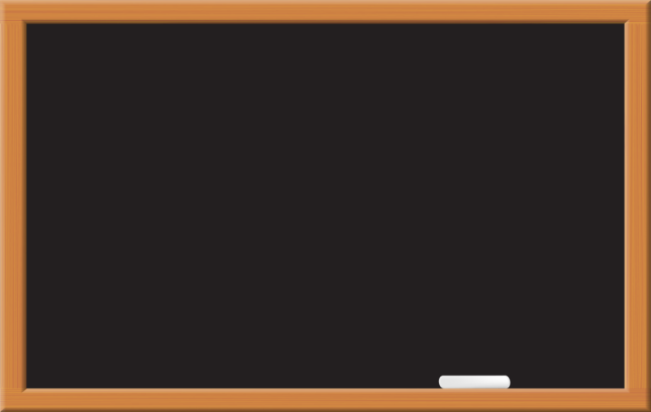 Hướng dẫn viết bảng
3
Łm
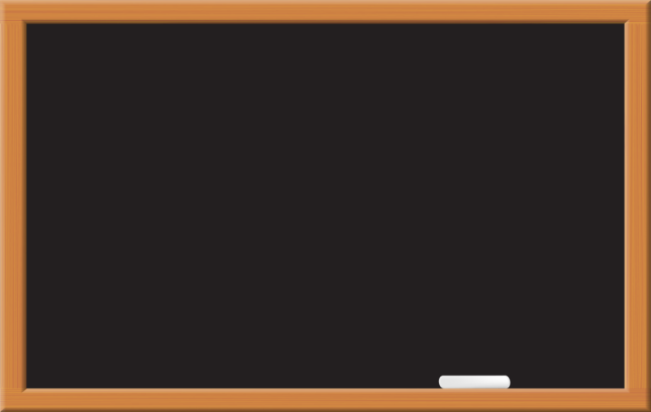 Hướng dẫn viết bảng
3
Ďm
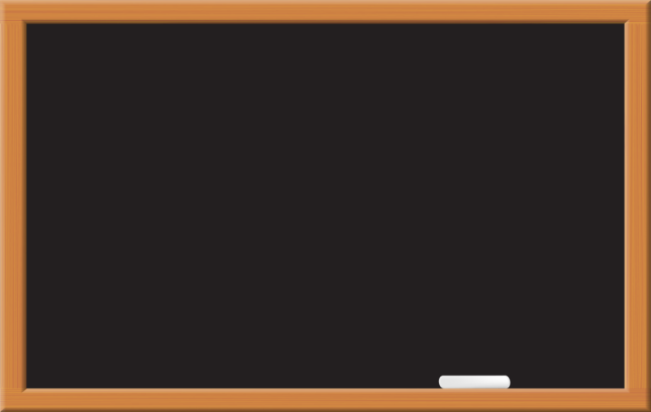 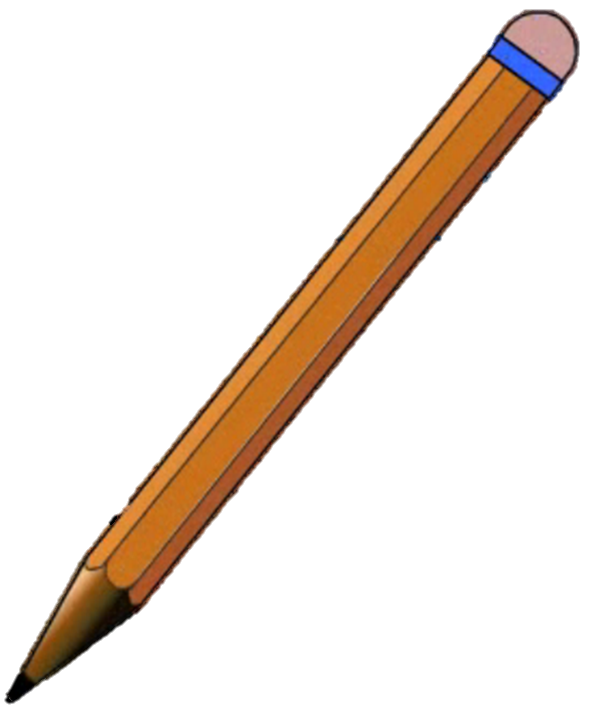 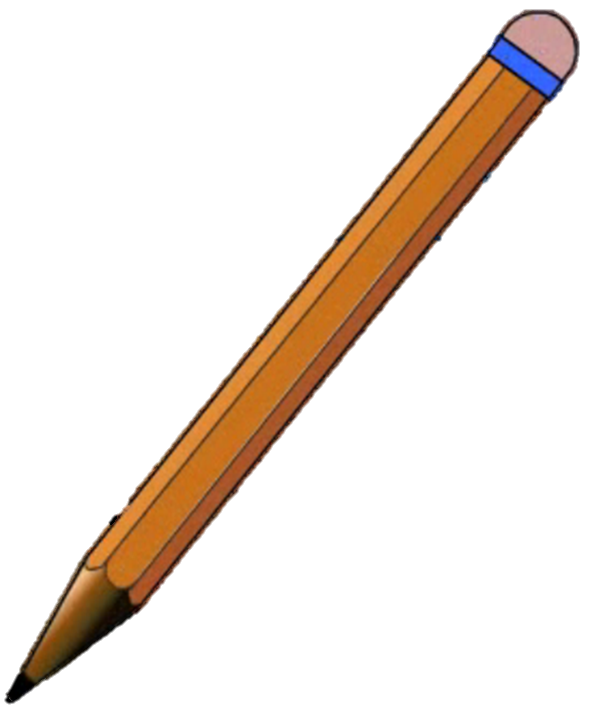 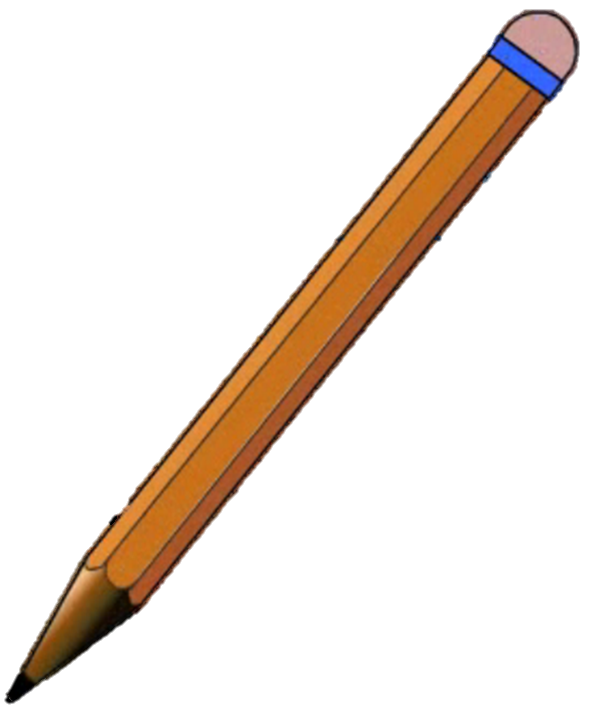 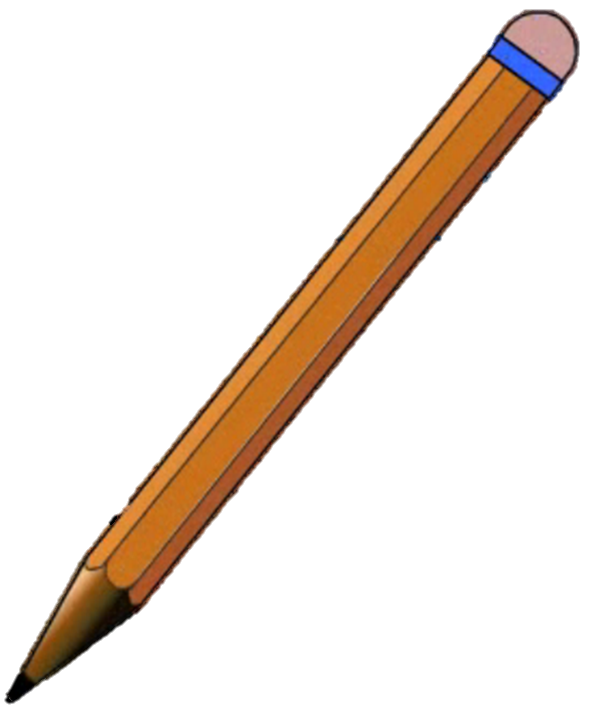 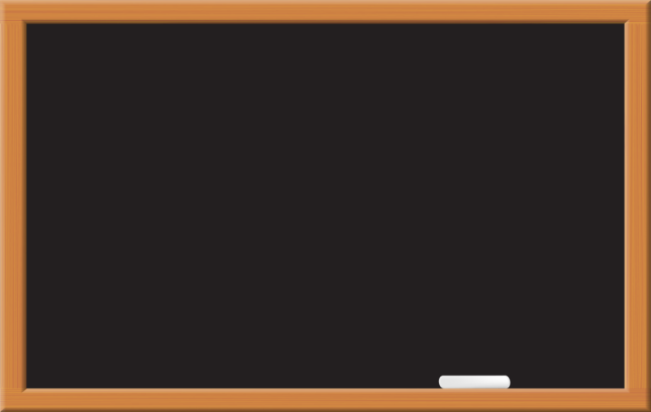 Όϛm
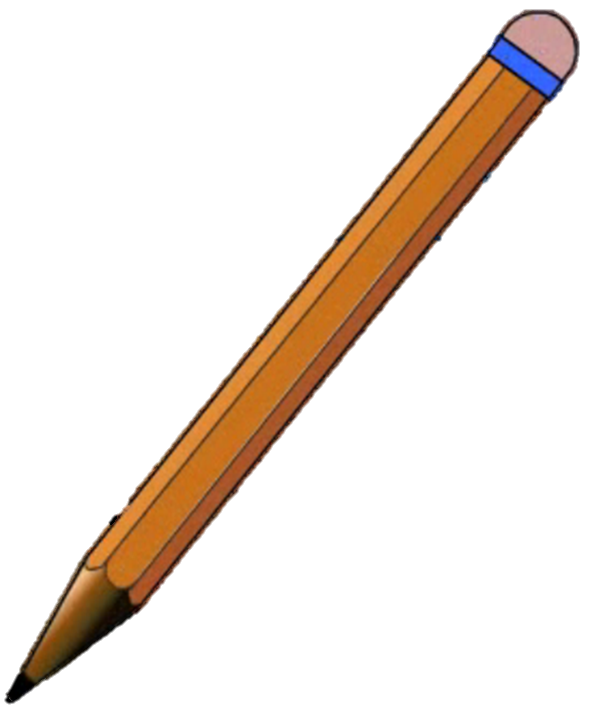 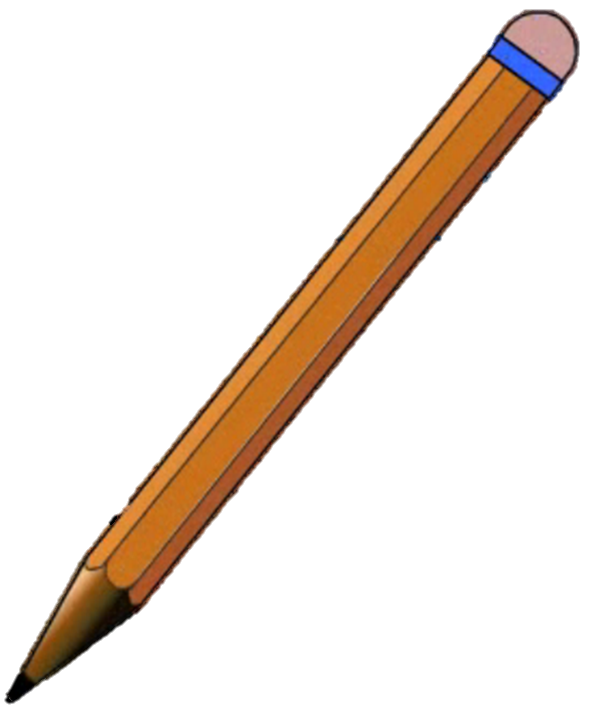 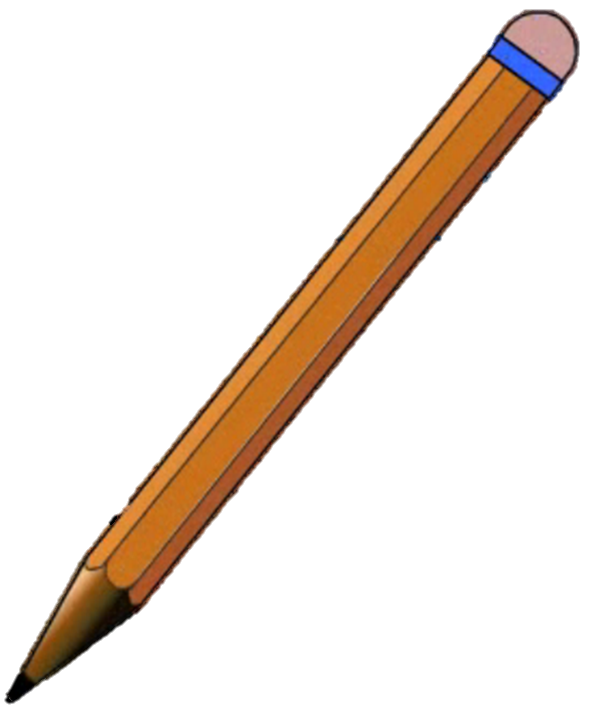 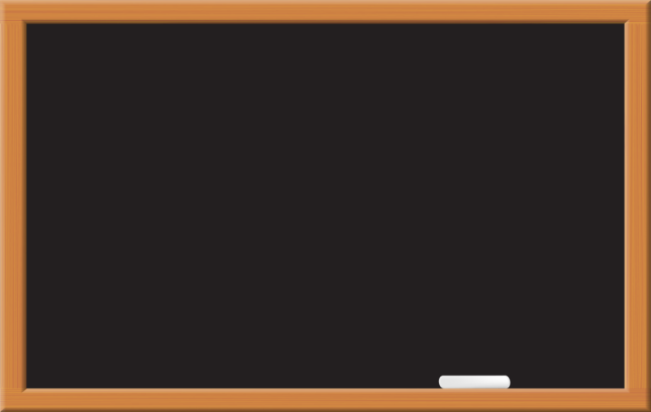 Ǉủm
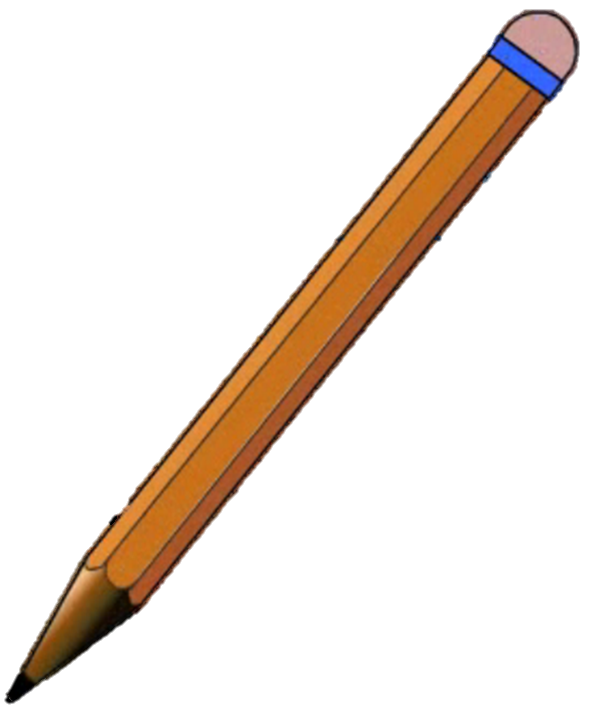 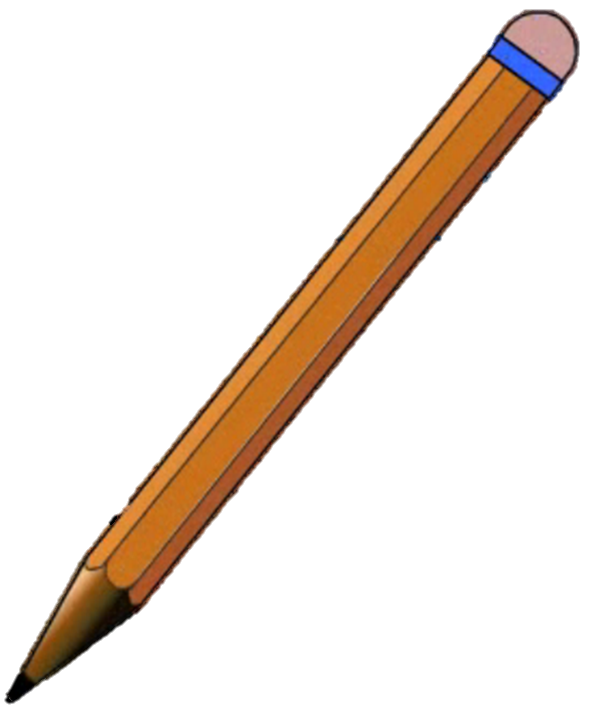 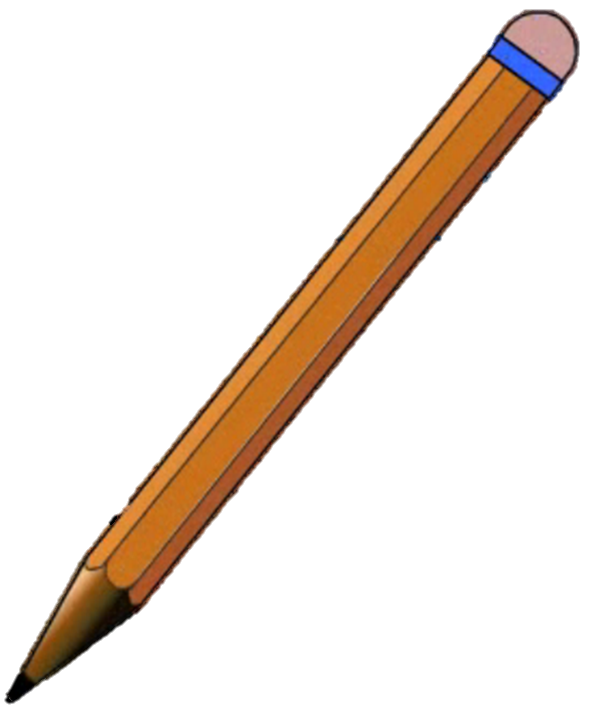 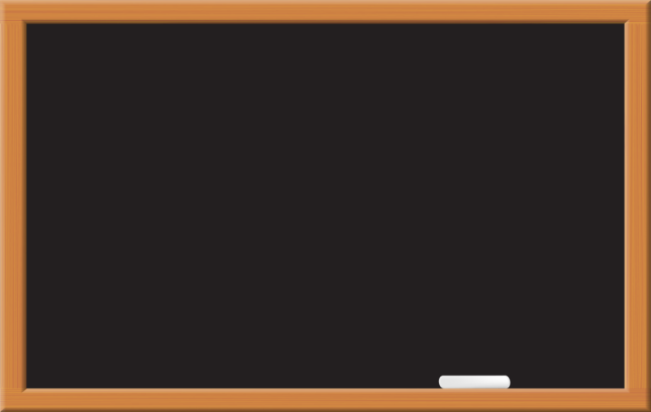 Ǉỉm
Viết vở
em
êm
Viết vở
Ďm
Łm
Όềm ηà
Ǉủm Ǉỉm
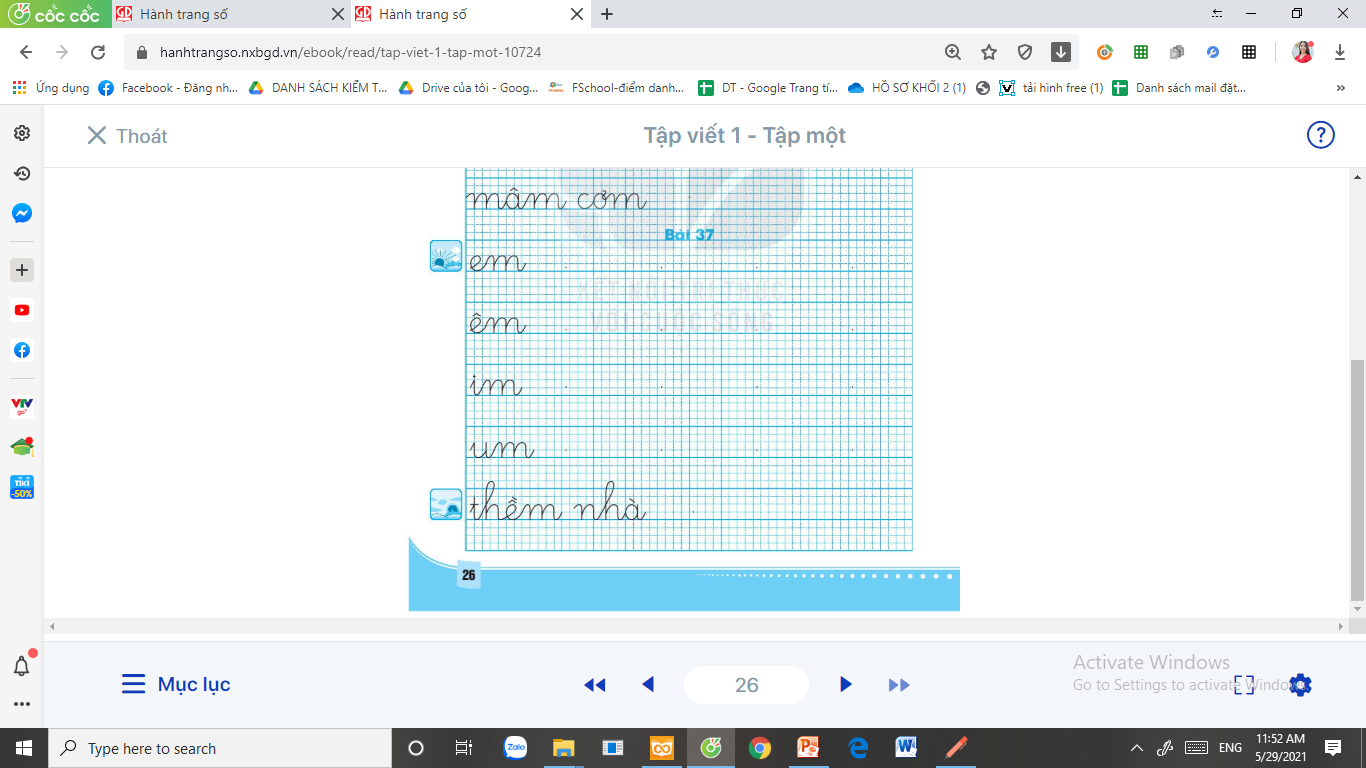 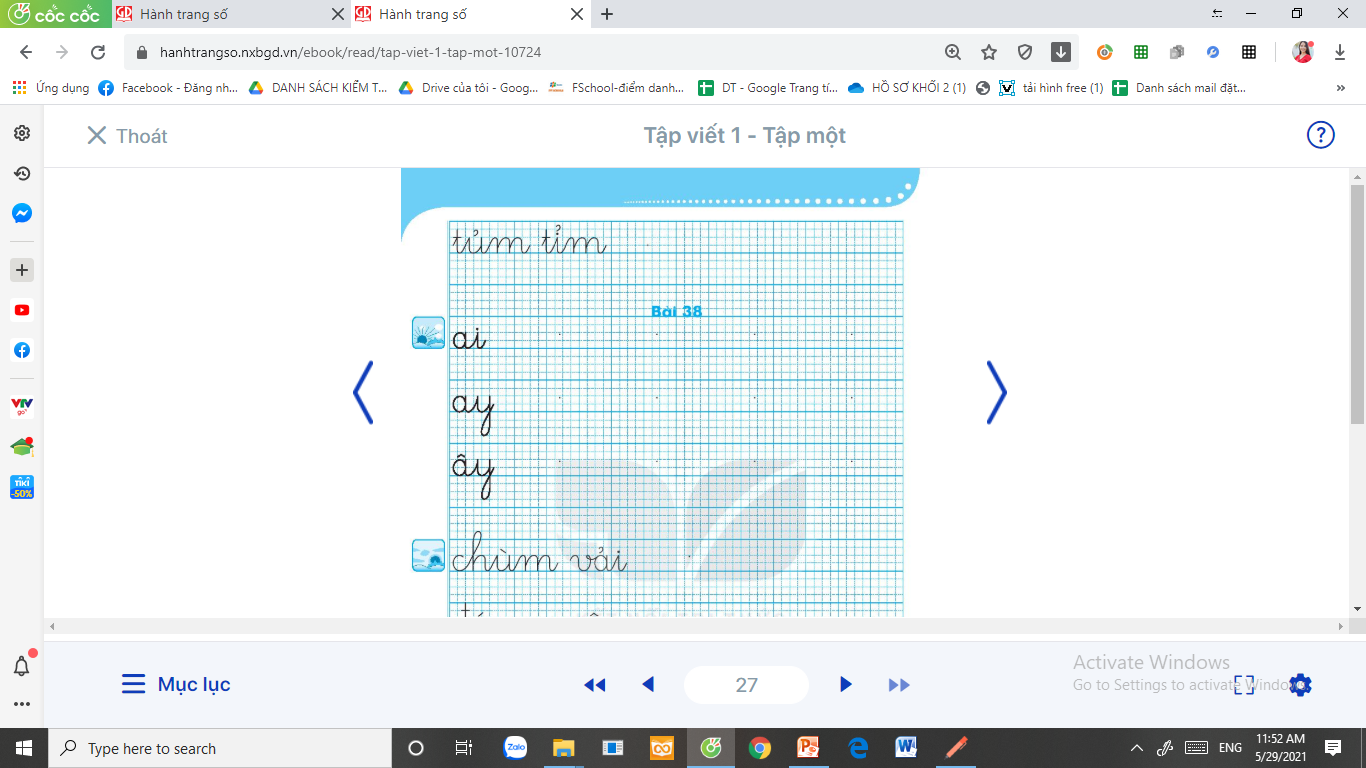 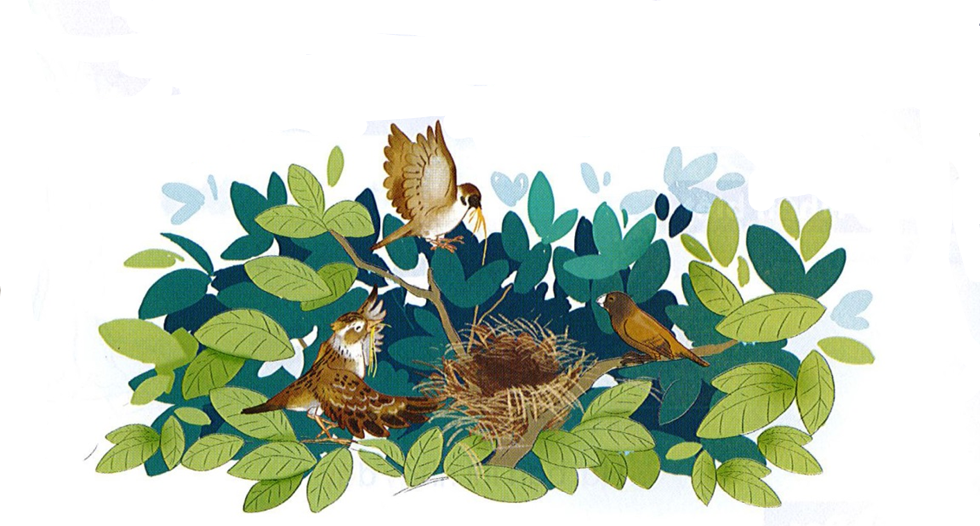 Đọc
5
1
2
Chim ri cần cù tìm cỏ khô về làm tổ. Đêm qua, nó bị ốm. Chim sẻ và chim sơn ca đến thăm, cho nó túm rơm. Chim ri cảm ơn sẻ và sơn ca.
3
4
chim
tìm
túm
đêm
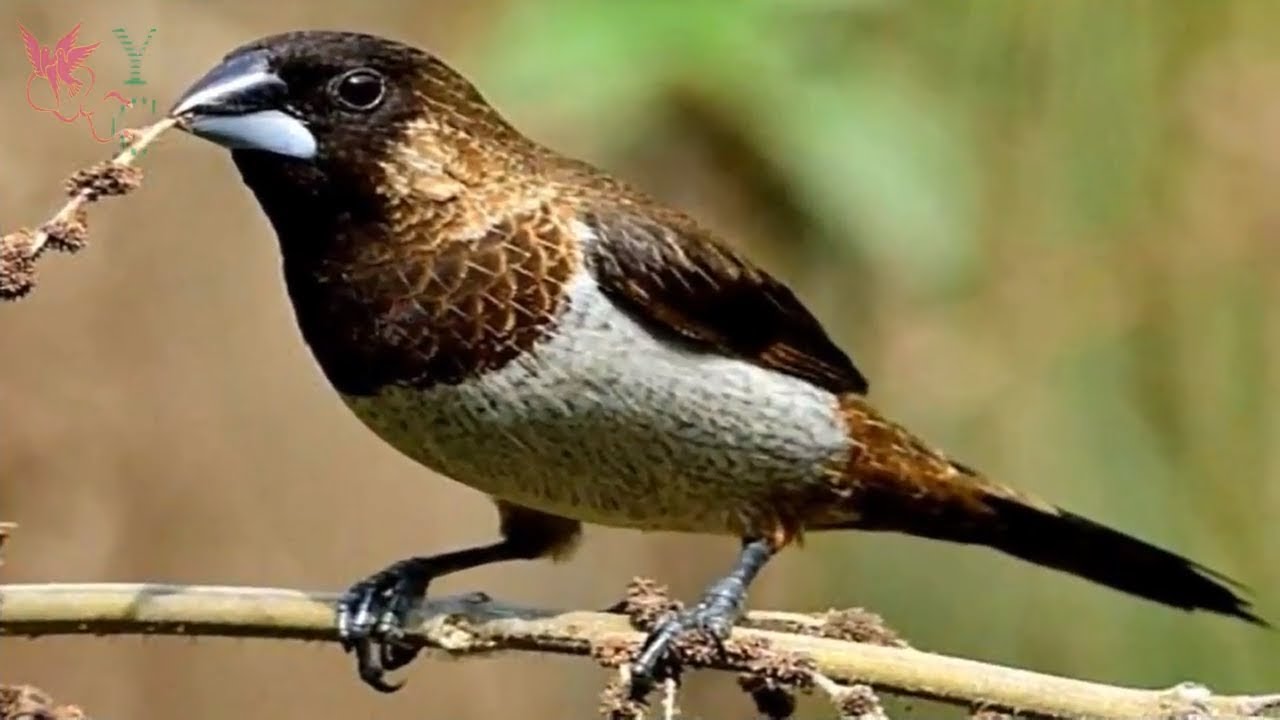 Chim ri
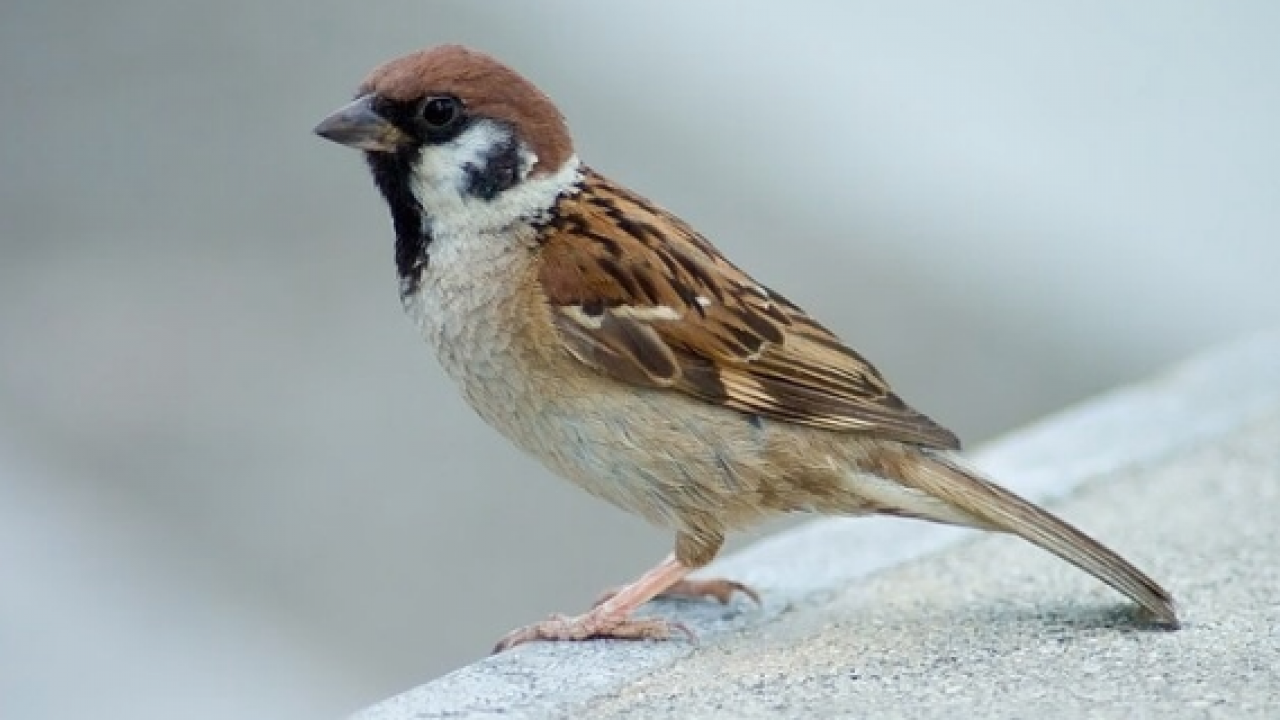 Chim sẻ
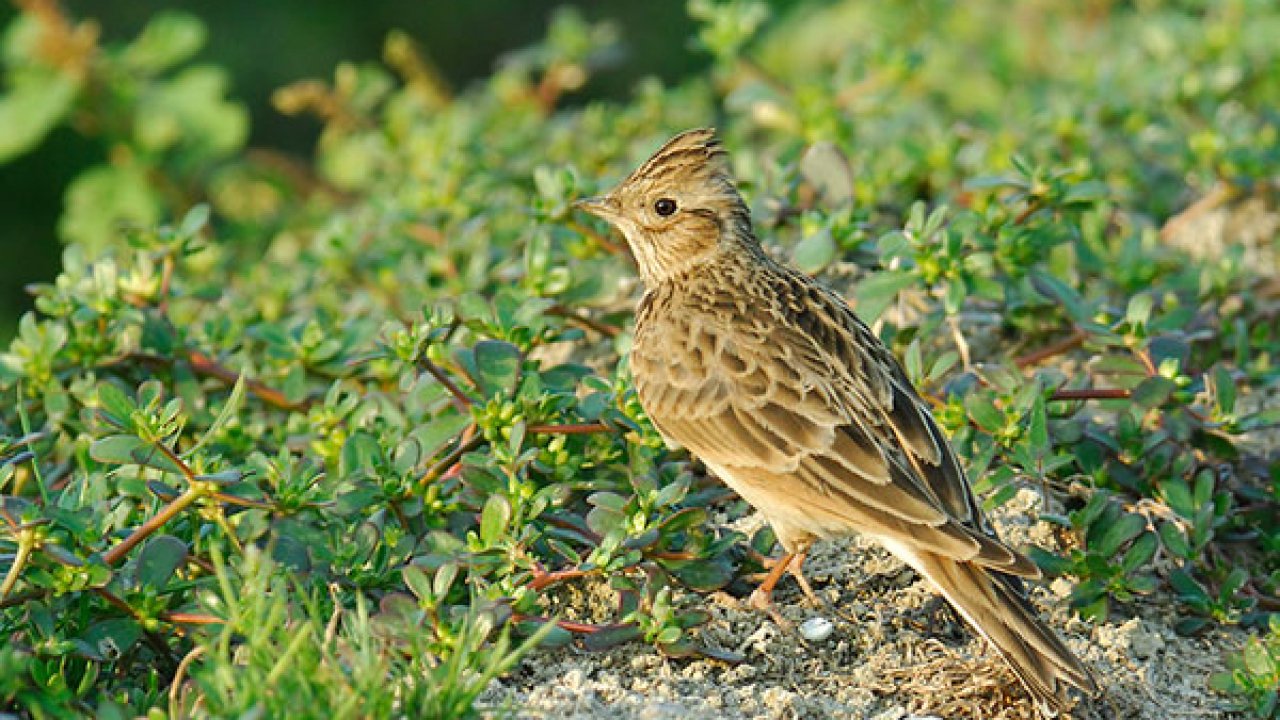 Chim sơn ca
Chim ri cần cù tìm cỏ khô về làm tổ. Đêm qua, nó bị ốm. Chim sẻ và chim sơn ca đến thăm, cho nó túm rơm. Chim ri cảm ơn sẻ và sơn ca.
Loài vật nào xuất hiện trong bài?
Đêm qua, chim ri gặp chuyện gì?
Chim sẻ và sơn ca mang gì đến cho chim ri?
Khi nhận quà của hai bạn, chim ri đã làm gì?
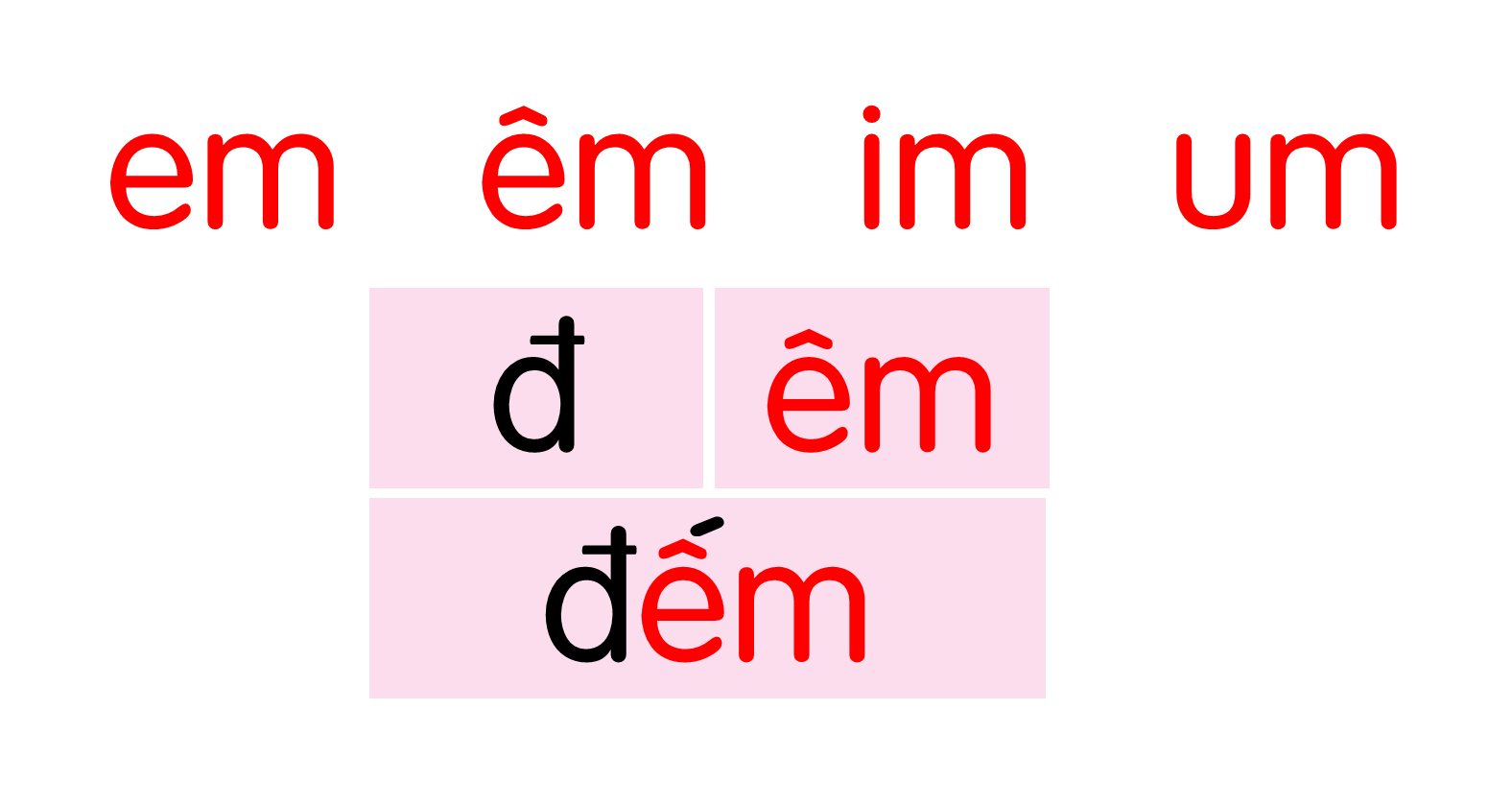 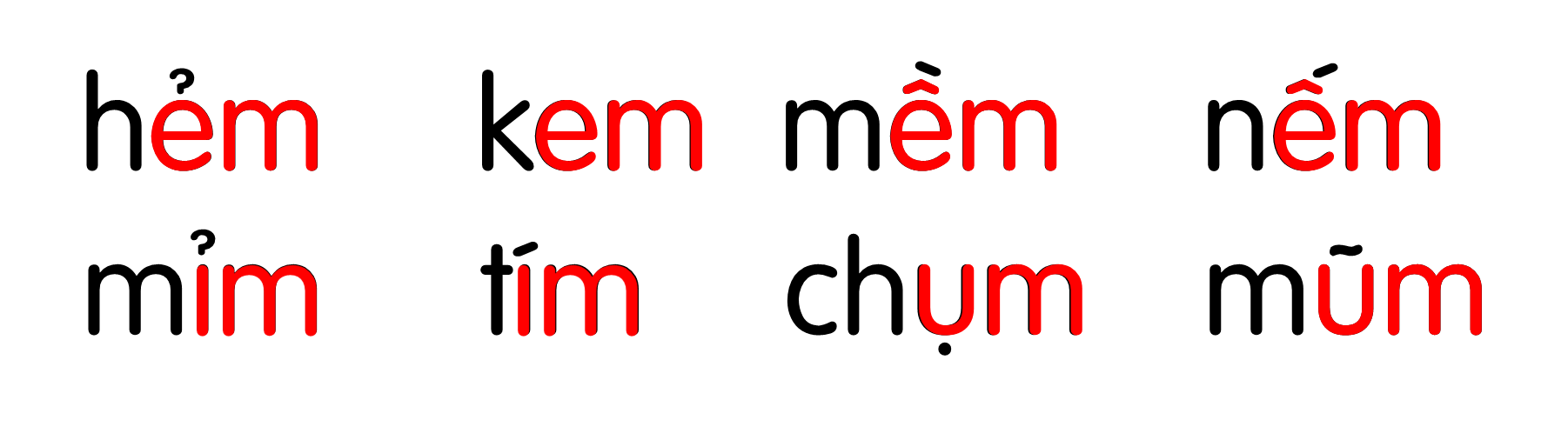 tem thư
thềm nhà
tủm tỉm
Chim ri cần cù tìm cỏ khô về làm tổ. Đêm qua, nó bị ốm. Chim sẻ và chim sơn ca đến thăm, cho nó túm rơm. Chim ri cảm ơn sẻ và sơn ca.
Giúp bạn
Nói
6
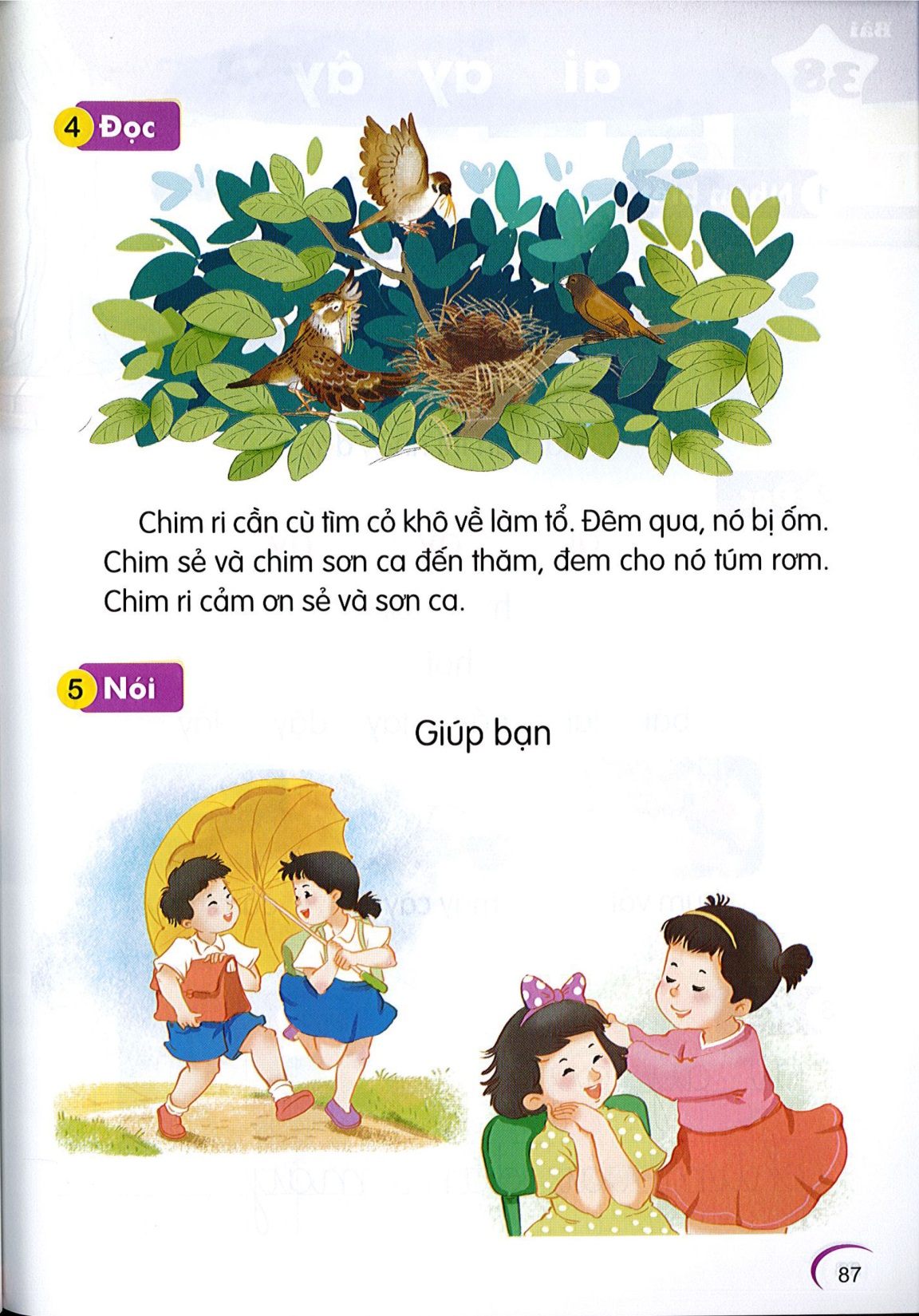 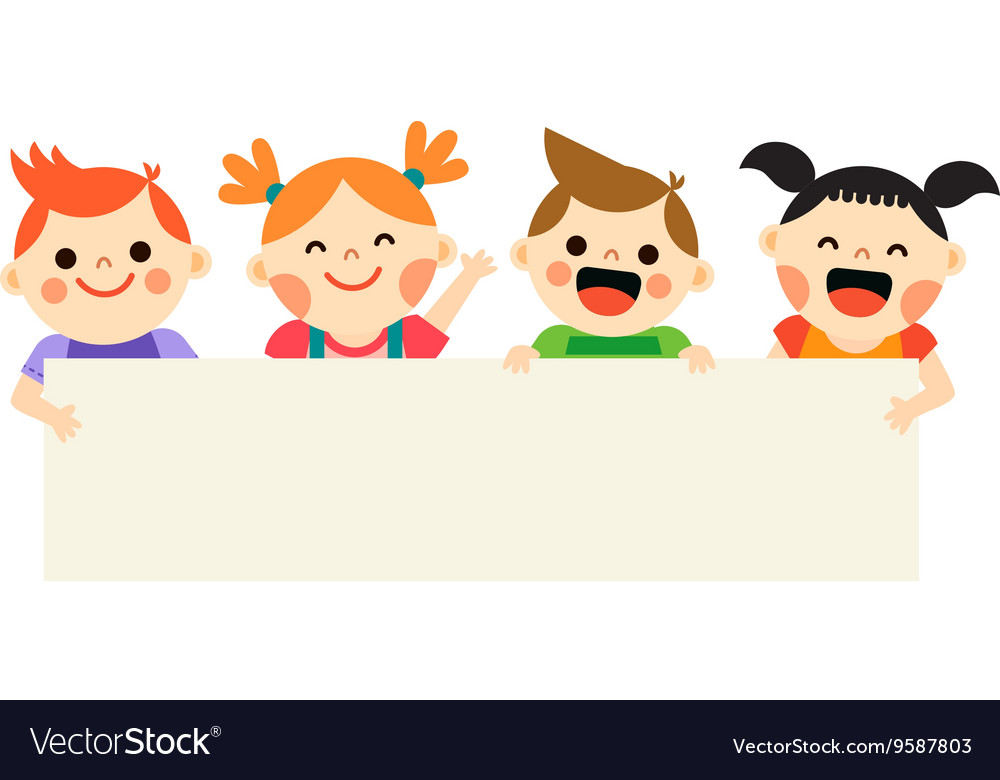 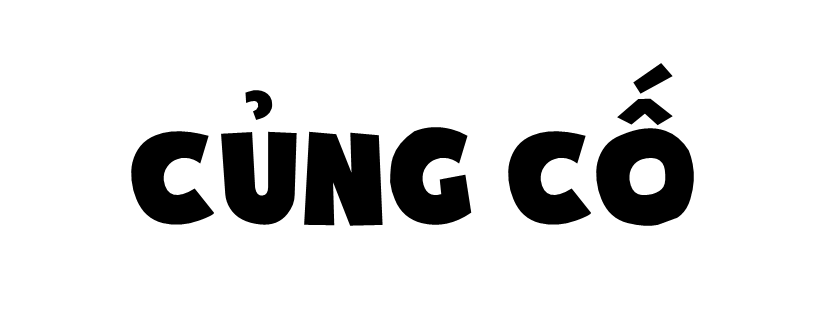 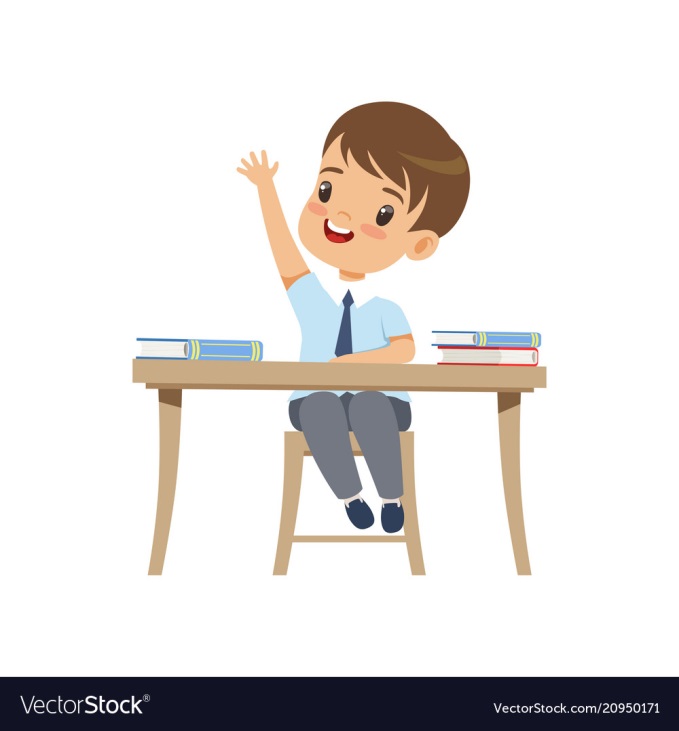 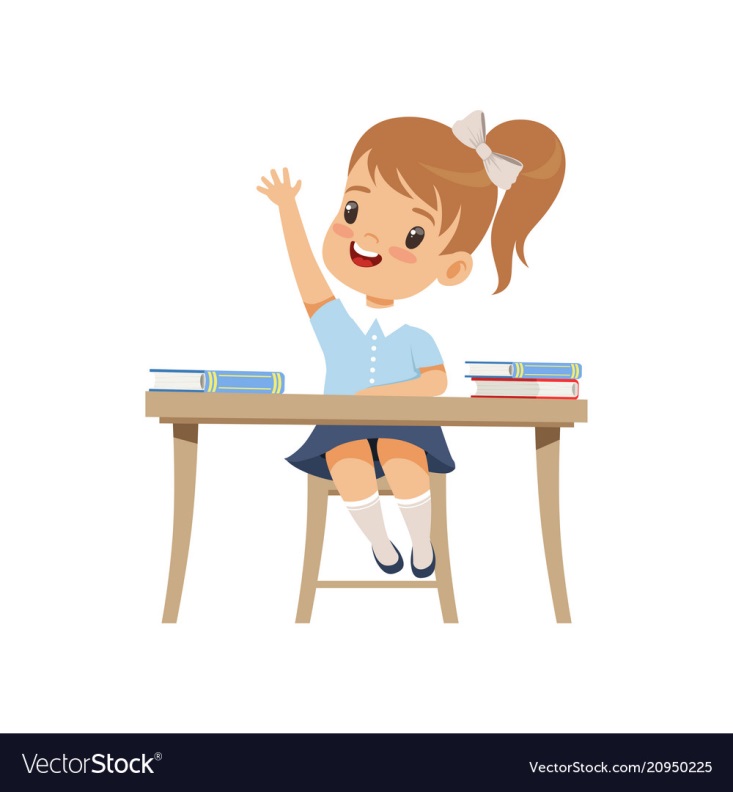 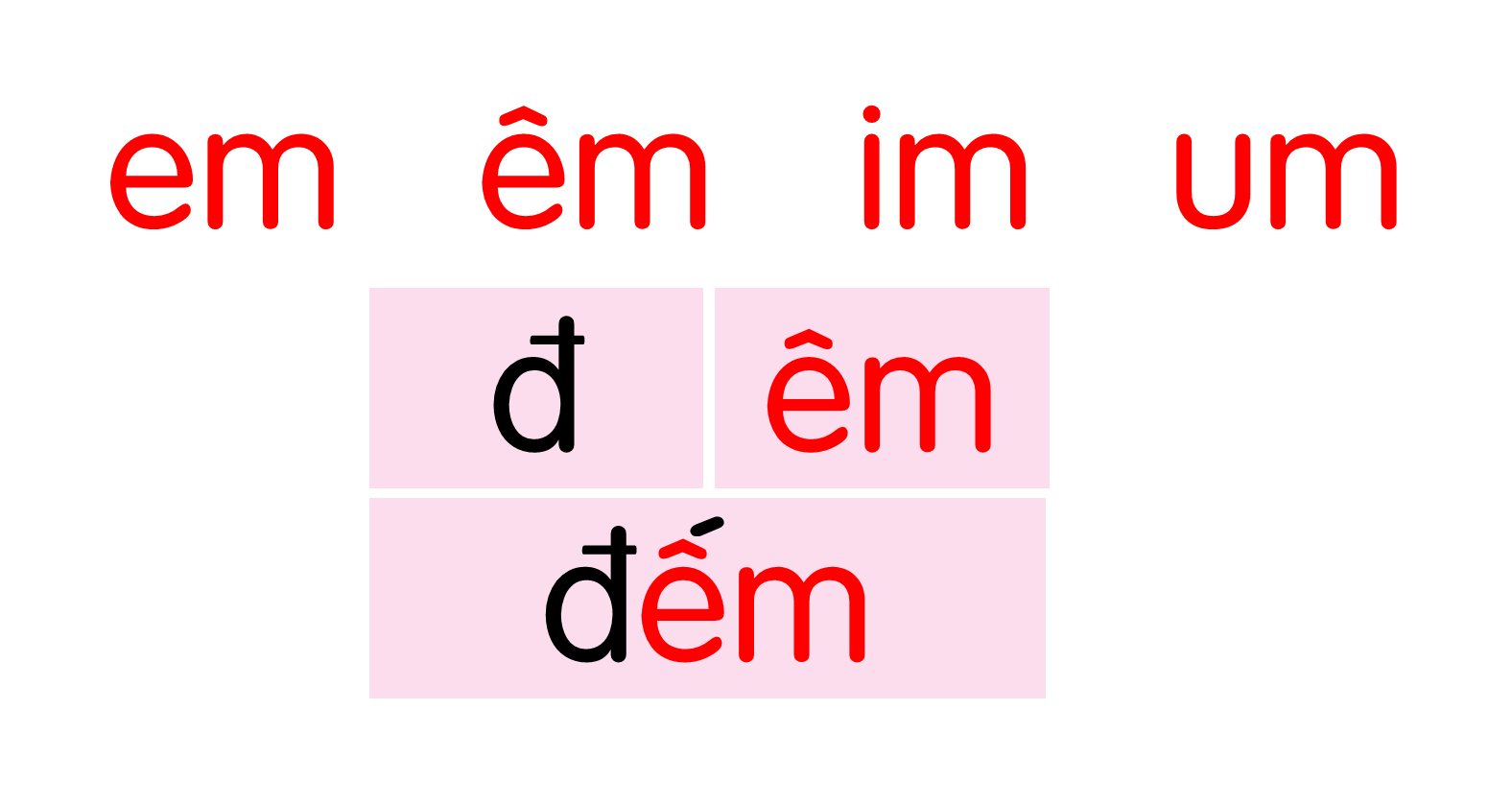 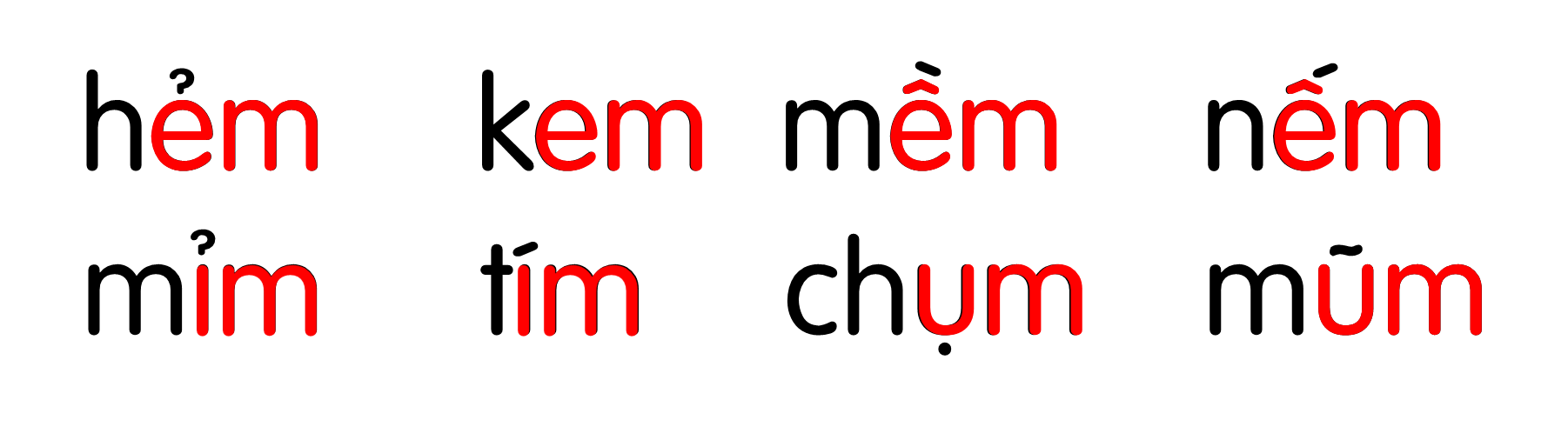 tem thư
thềm nhà
tủm tỉm
Chim ri cần cù tìm cỏ khô về làm tổ. Đêm qua, nó bị ốm. Chim sẻ và chim sơn ca đến thăm, cho nó túm rơm. Chim ri cảm ơn sẻ và sơn ca.
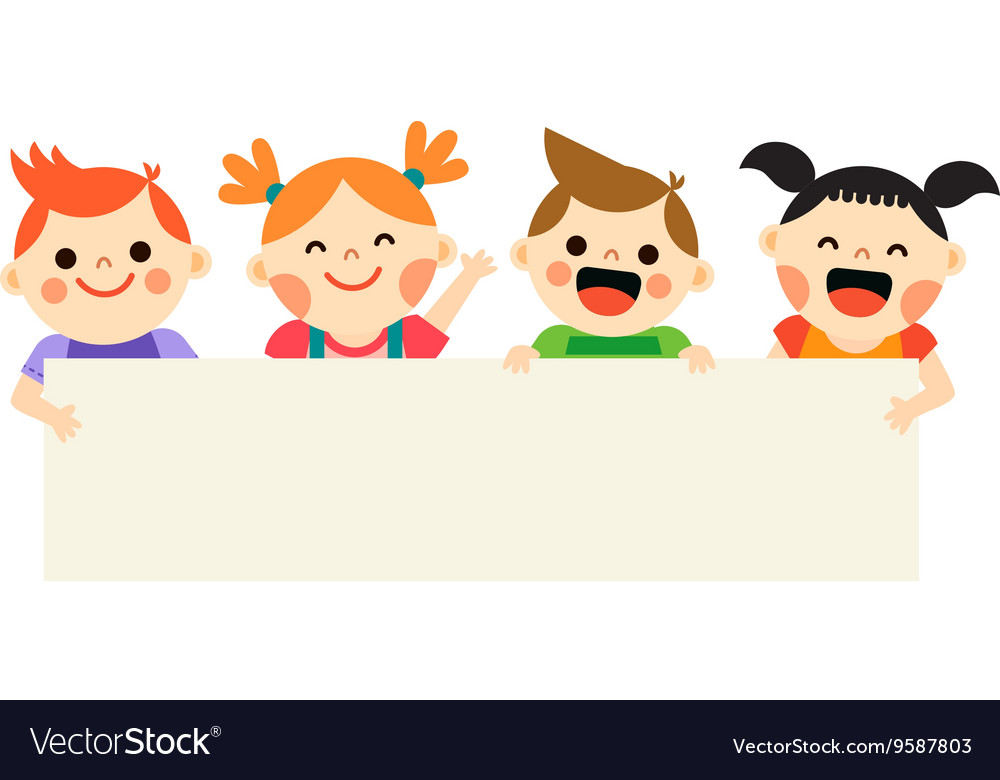 Dặn dò
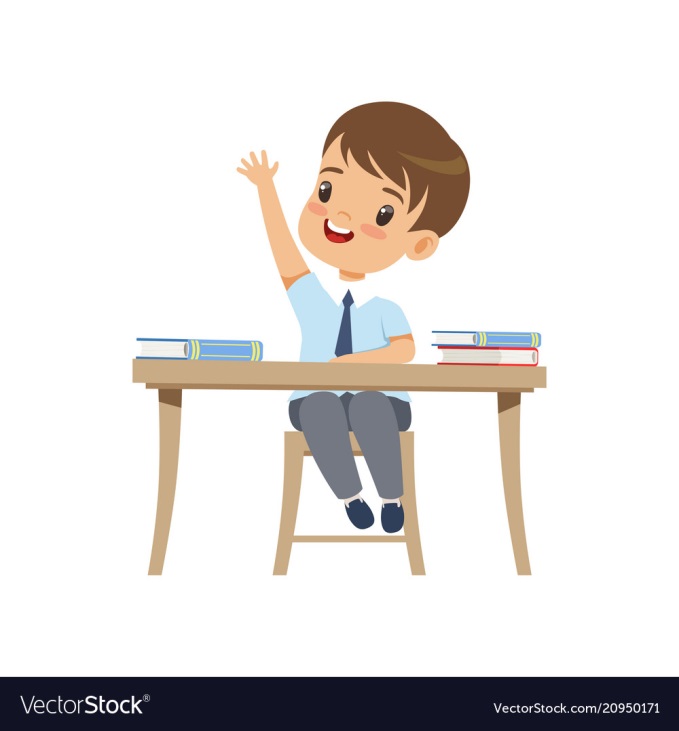 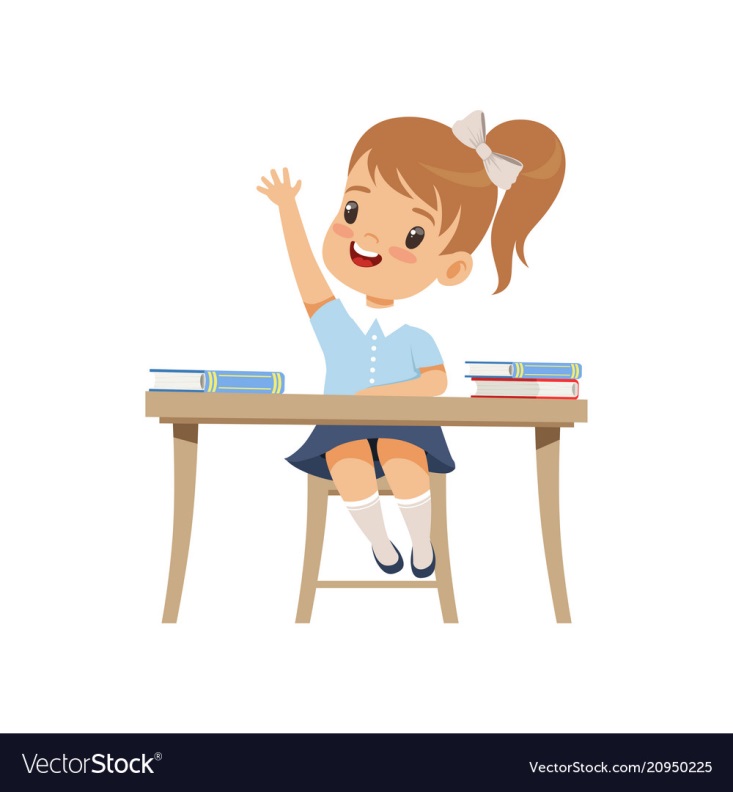